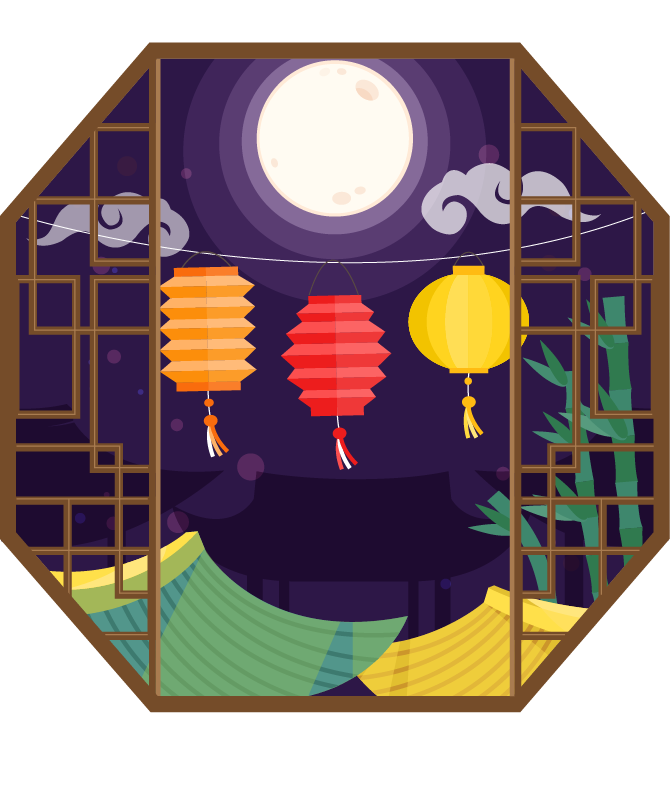 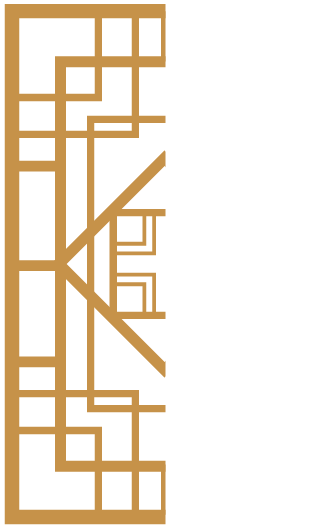 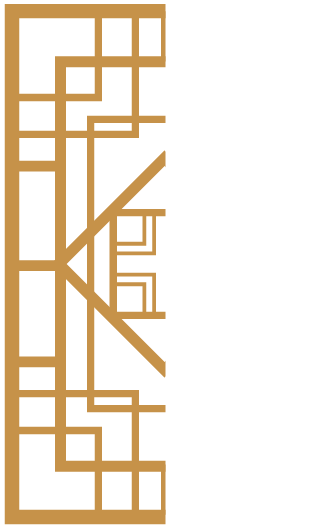 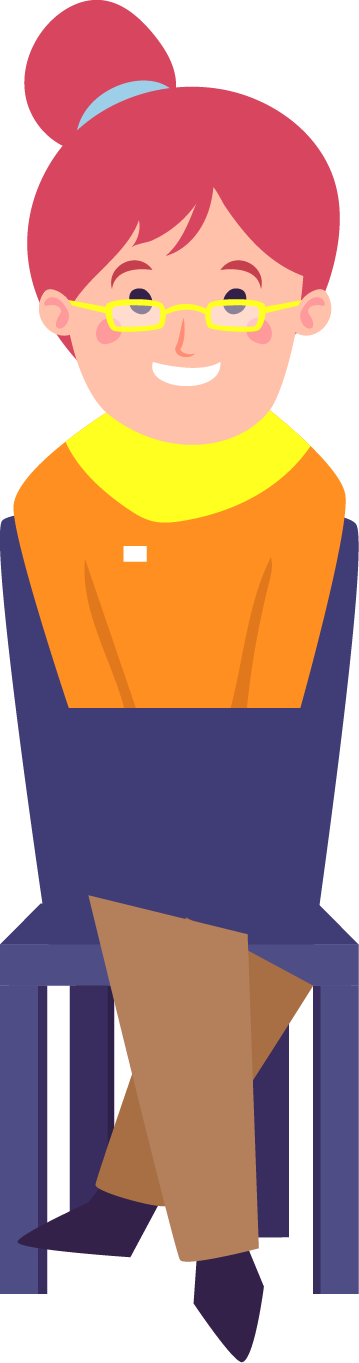 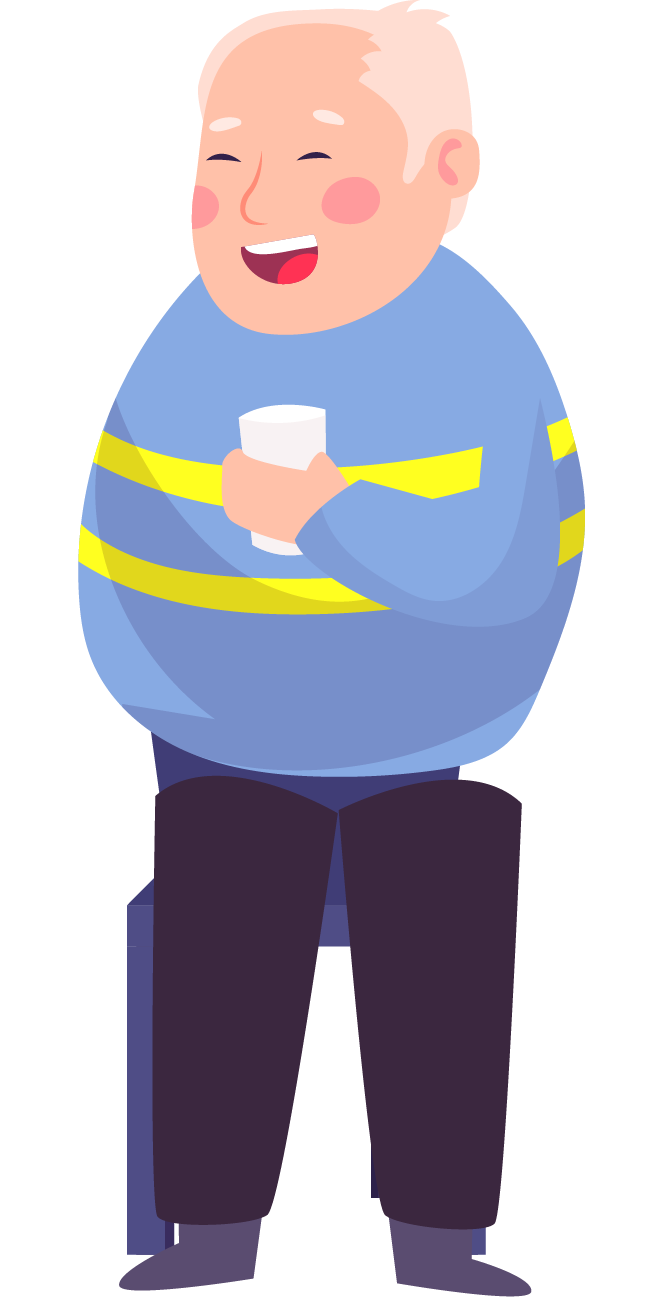 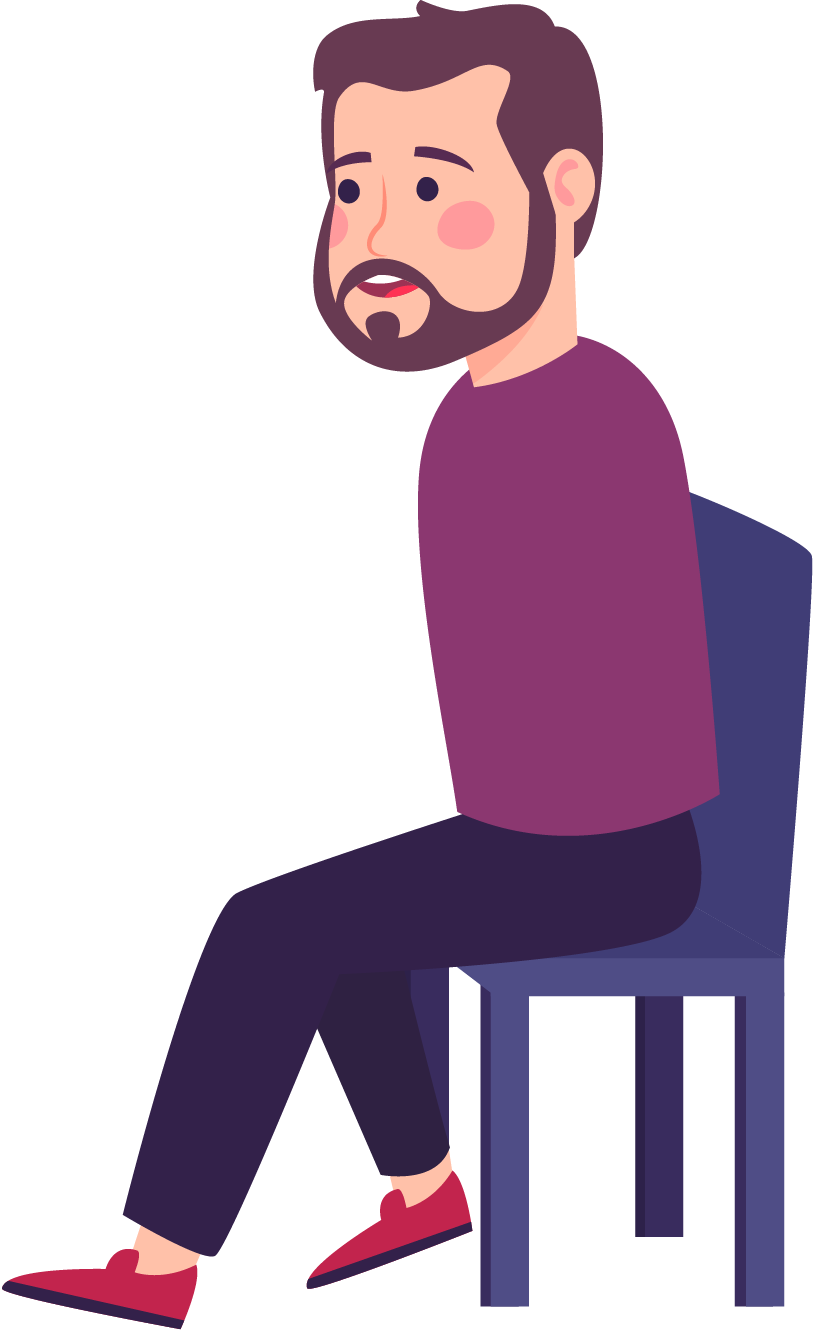 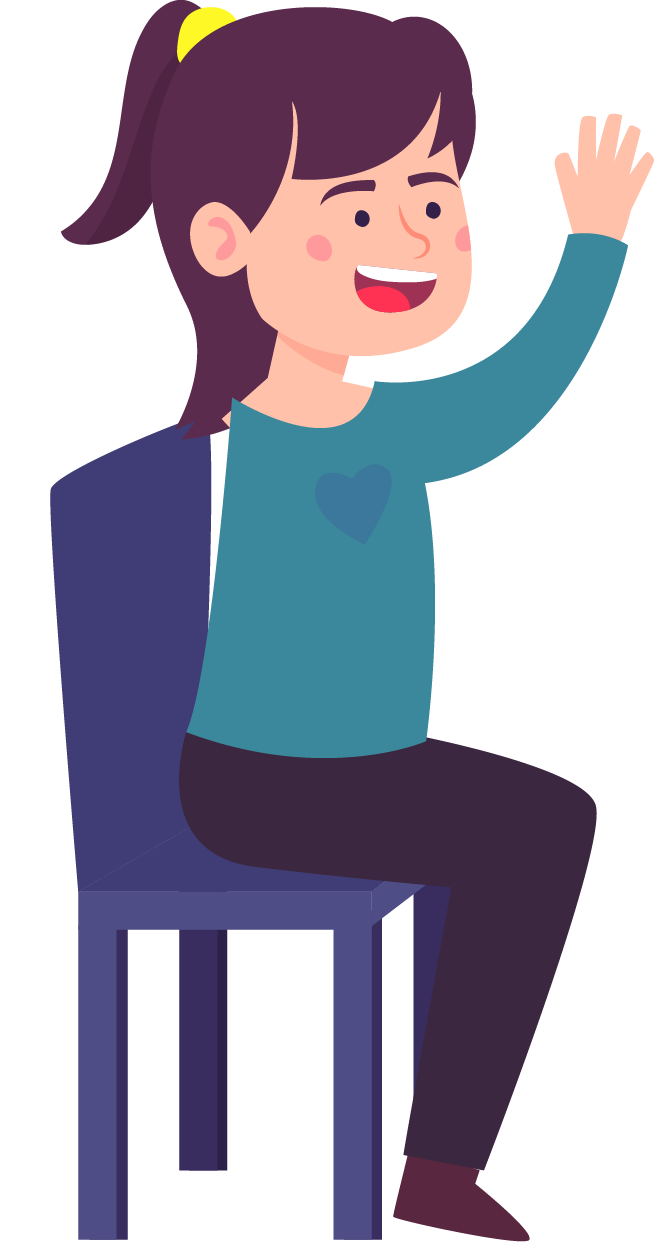 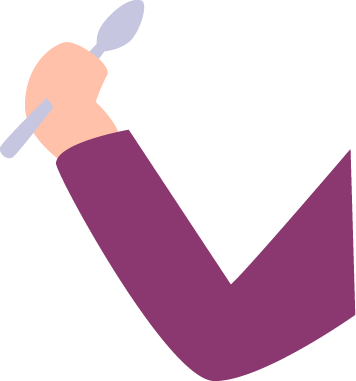 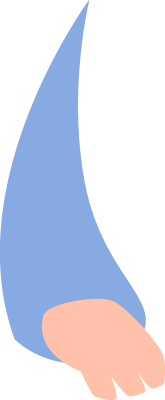 BỮA TIỆC TRĂNG RẰM
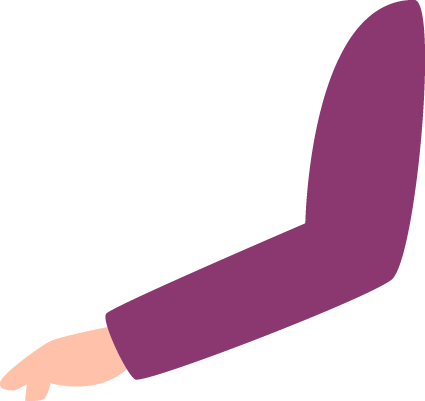 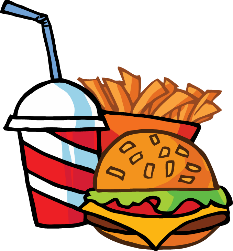 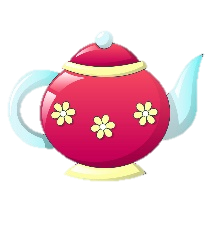 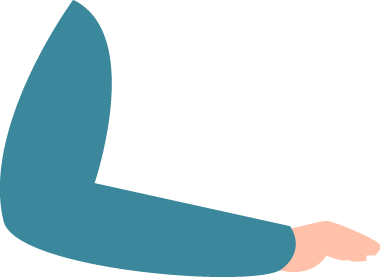 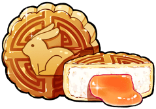 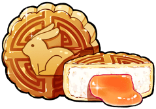 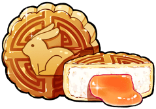 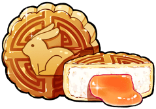 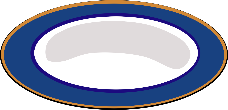 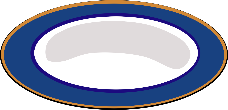 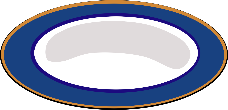 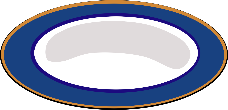 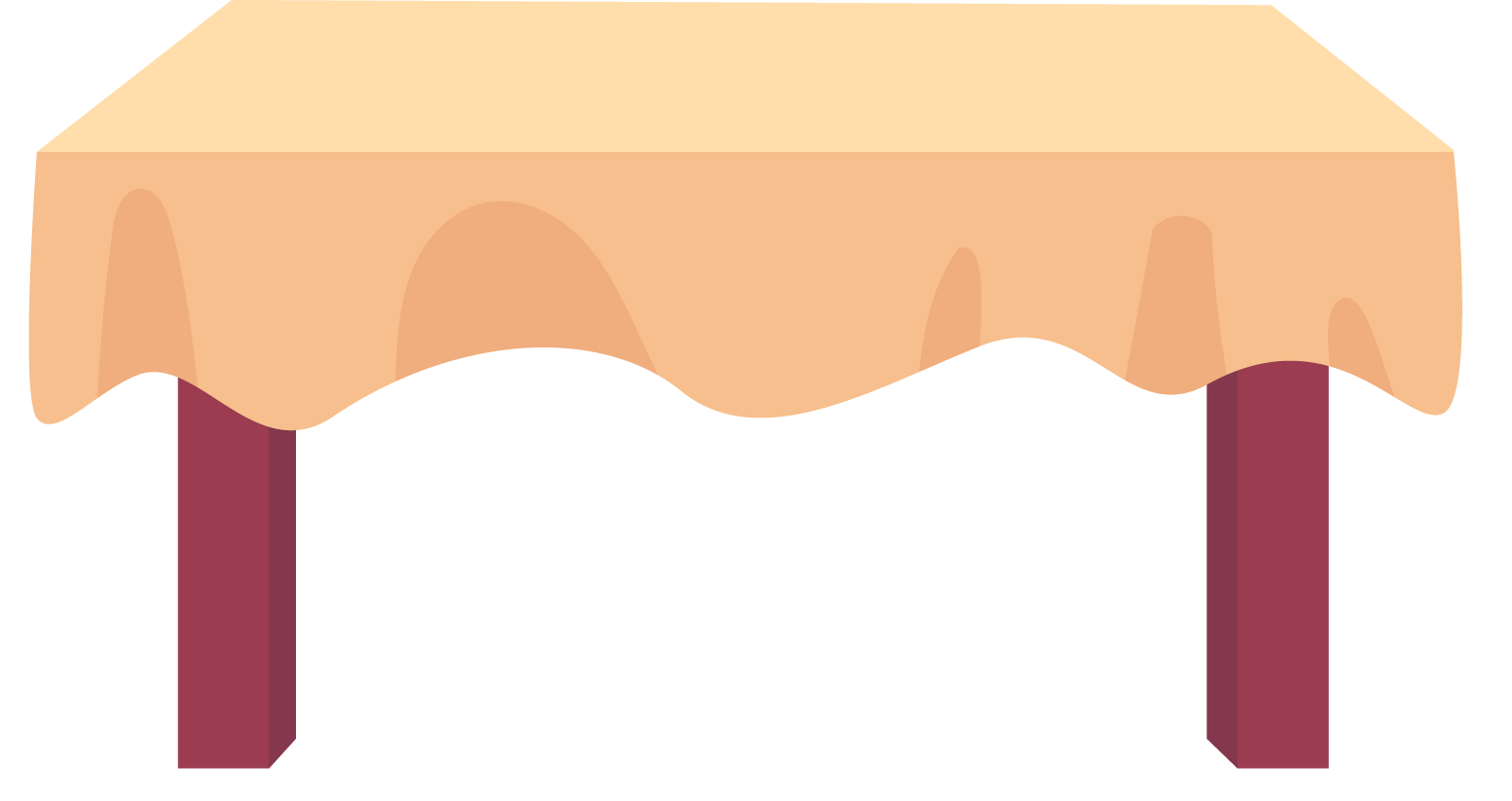 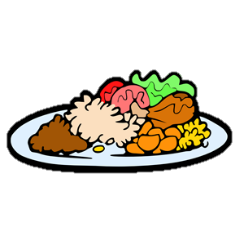 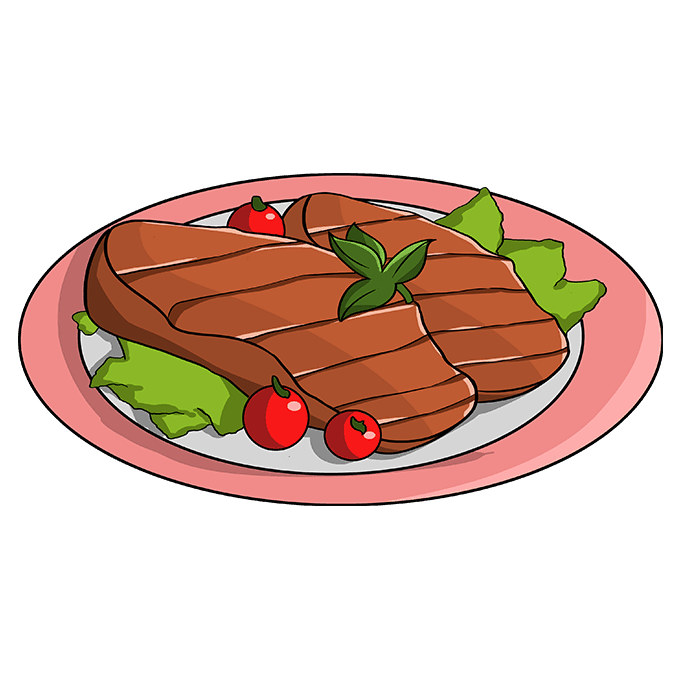 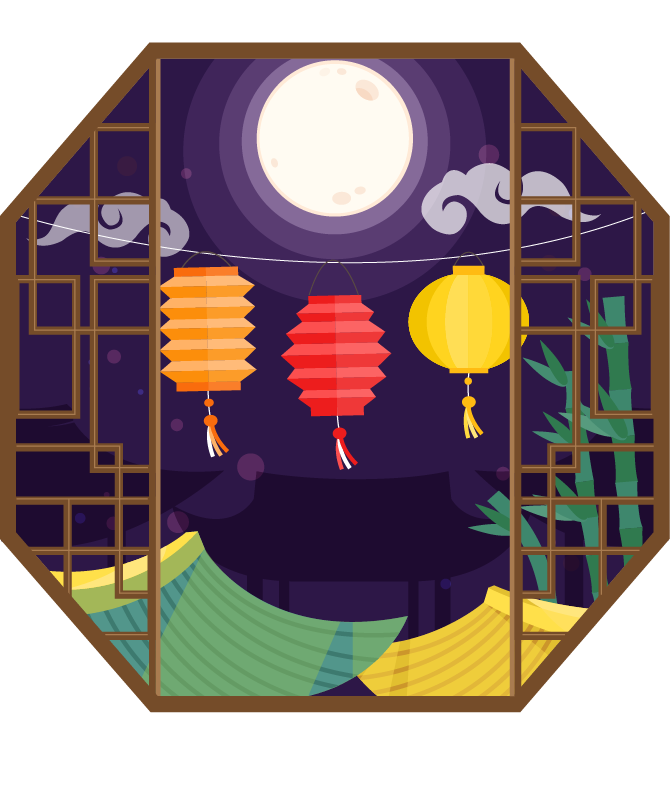 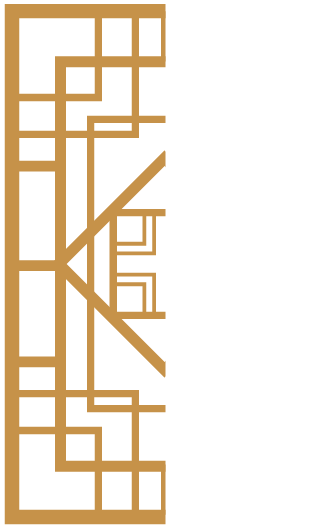 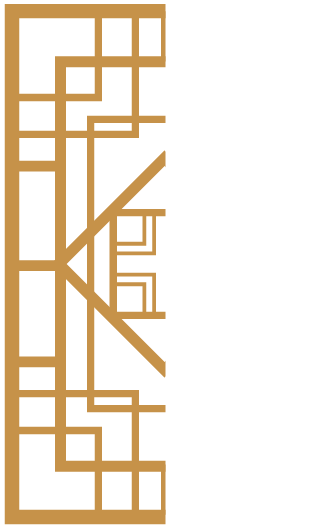 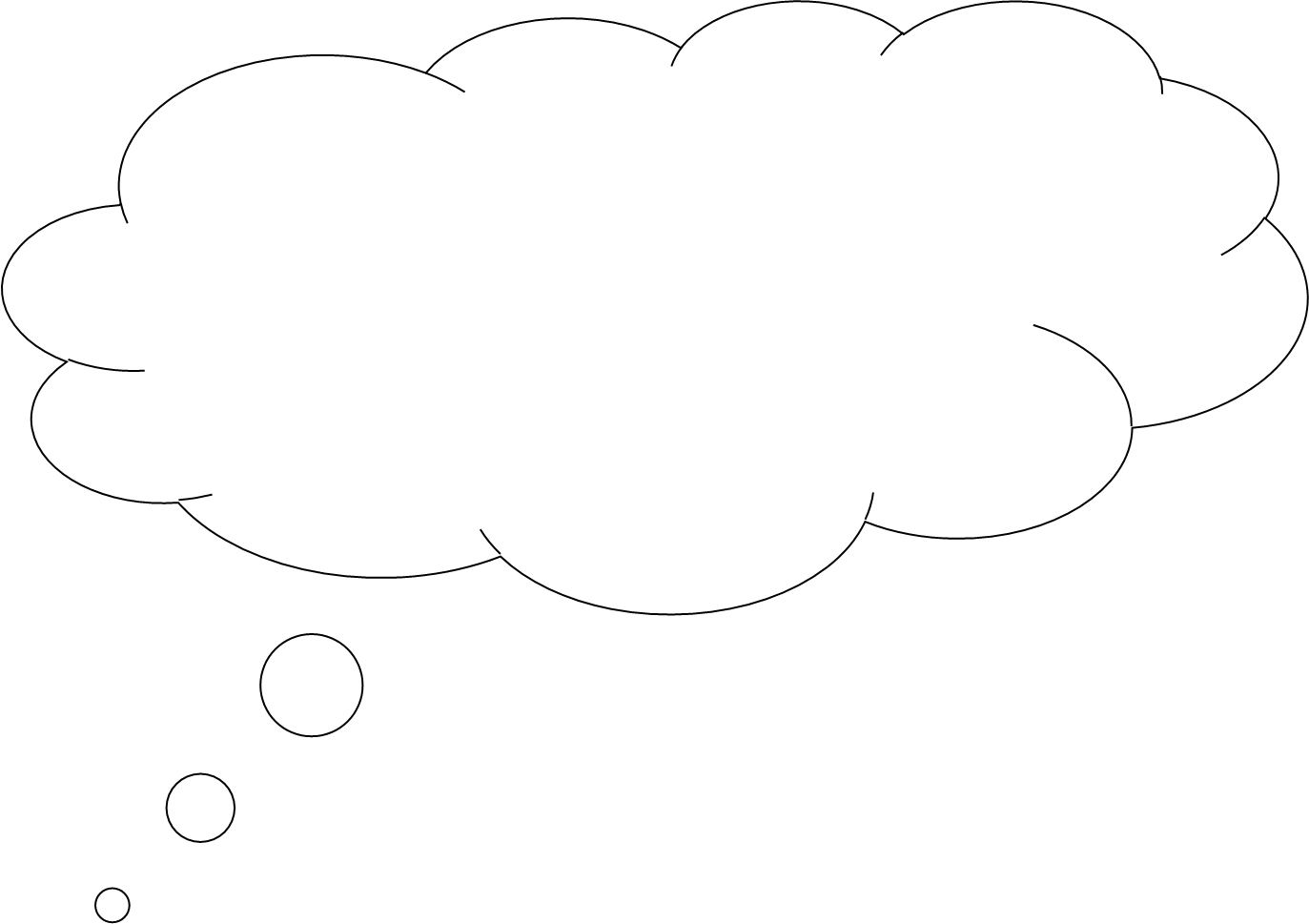 TRUNG THU ĐẾN RỒI, HÃY CHUẨN BỊ MỘT BỮA TIỆC THẬT THỊNH SOẠN CHO CẢ GIA ĐÌNH BẠN NHÉ!
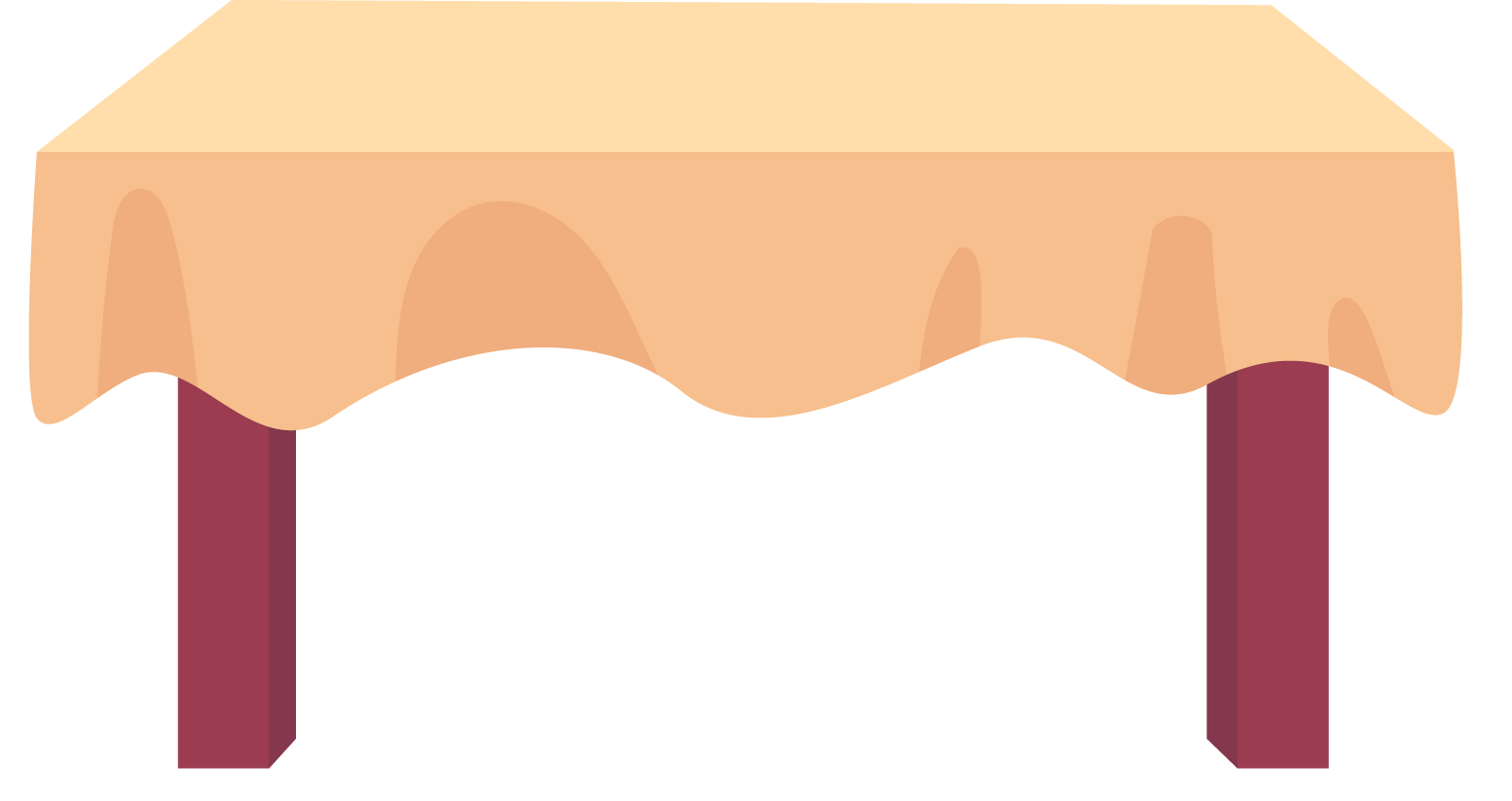 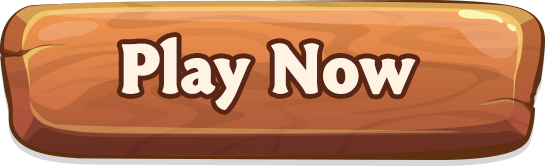 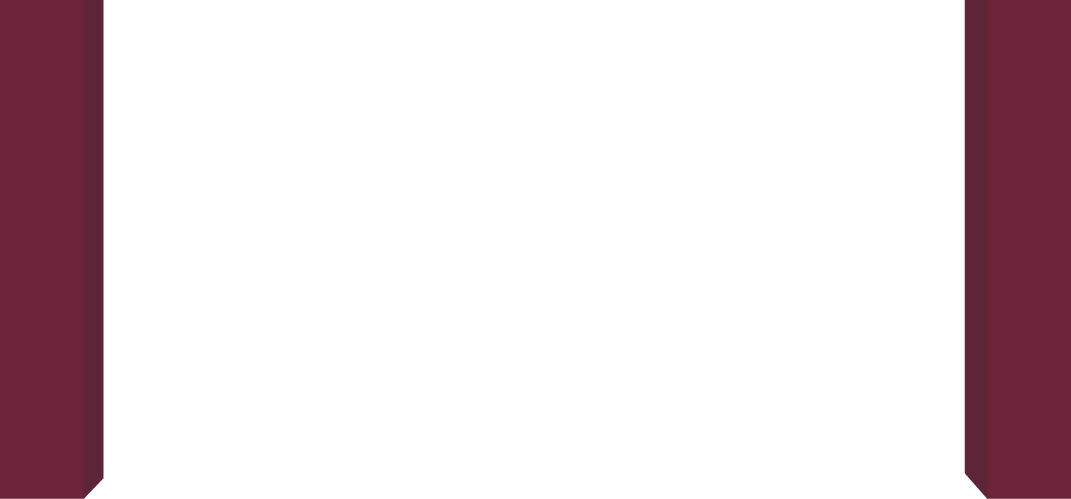 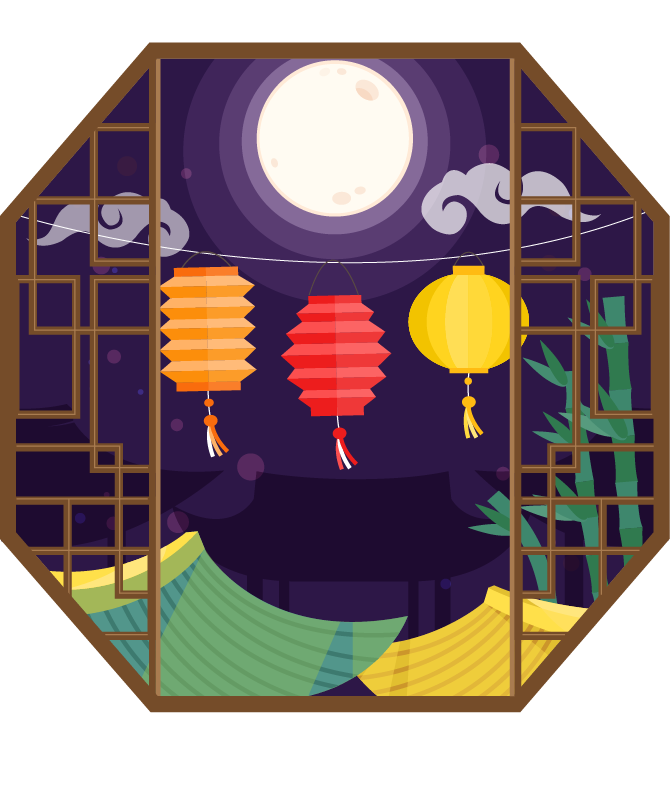 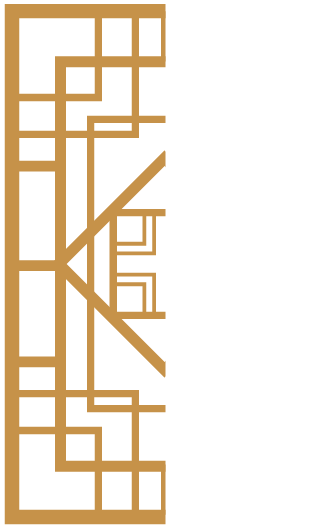 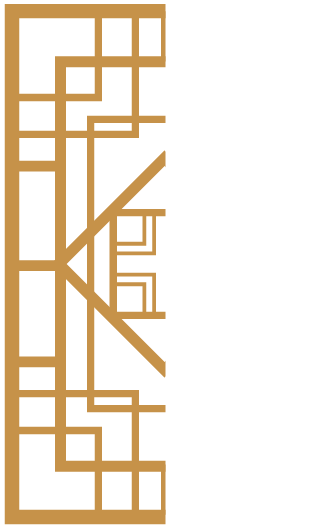 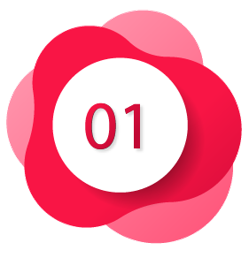 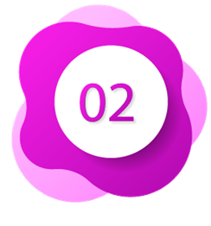 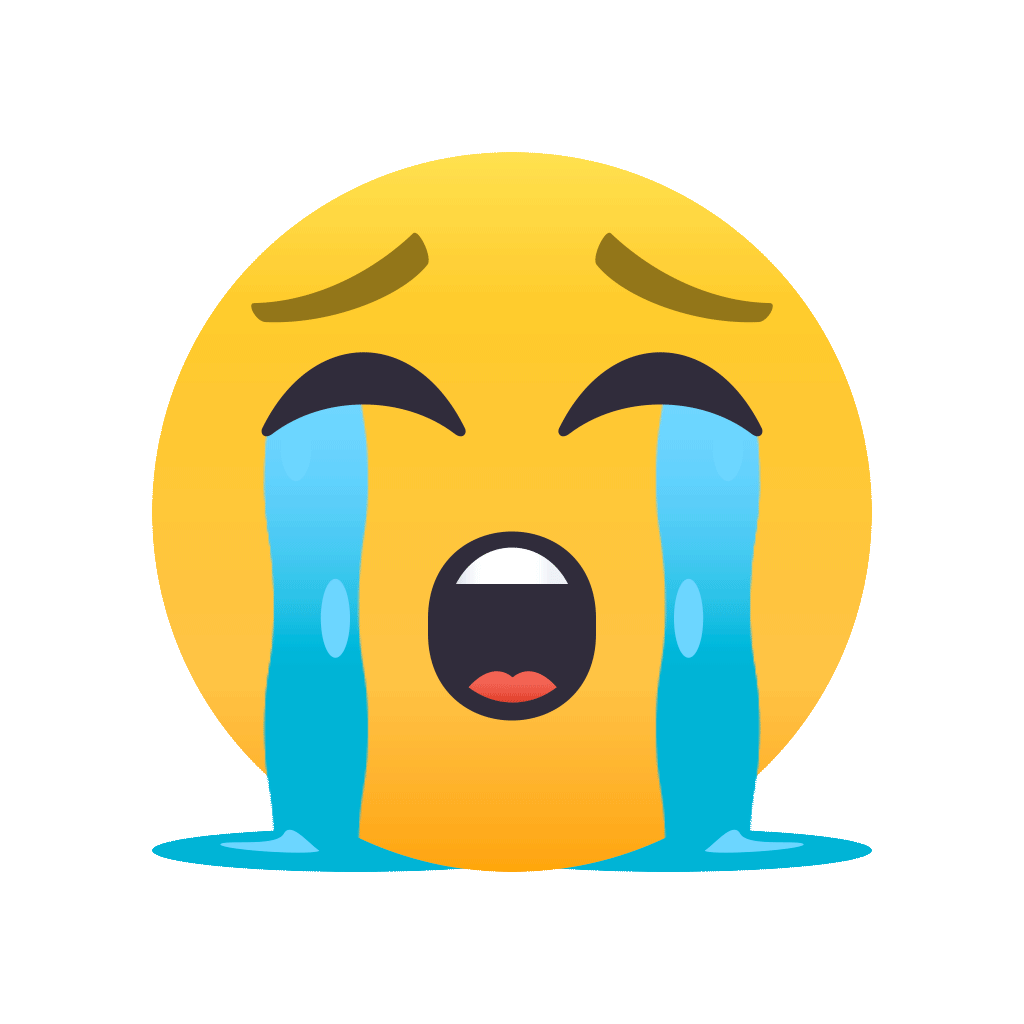 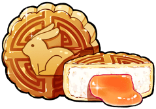 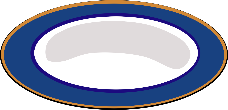 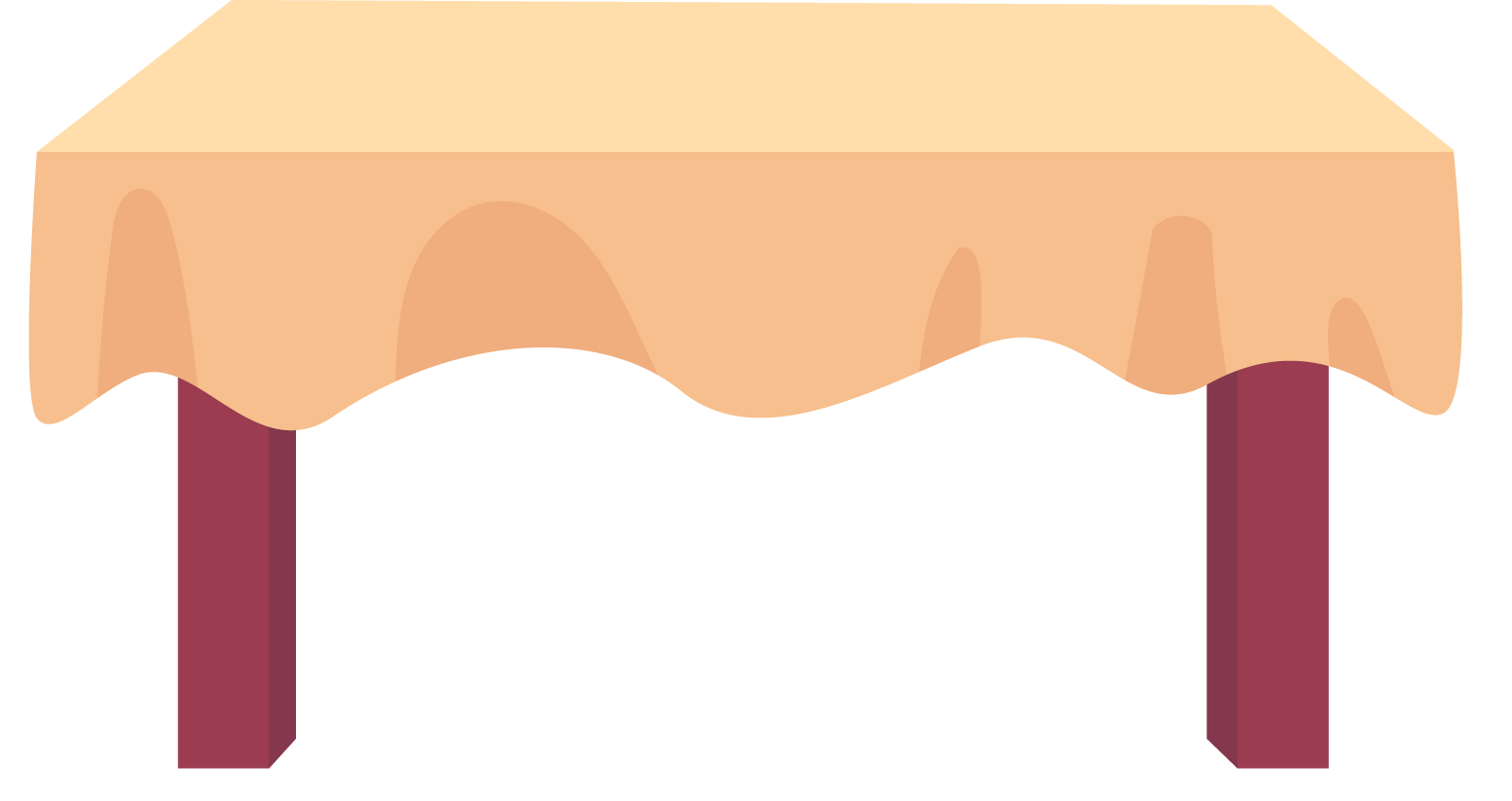 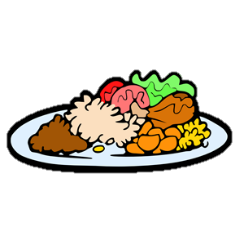 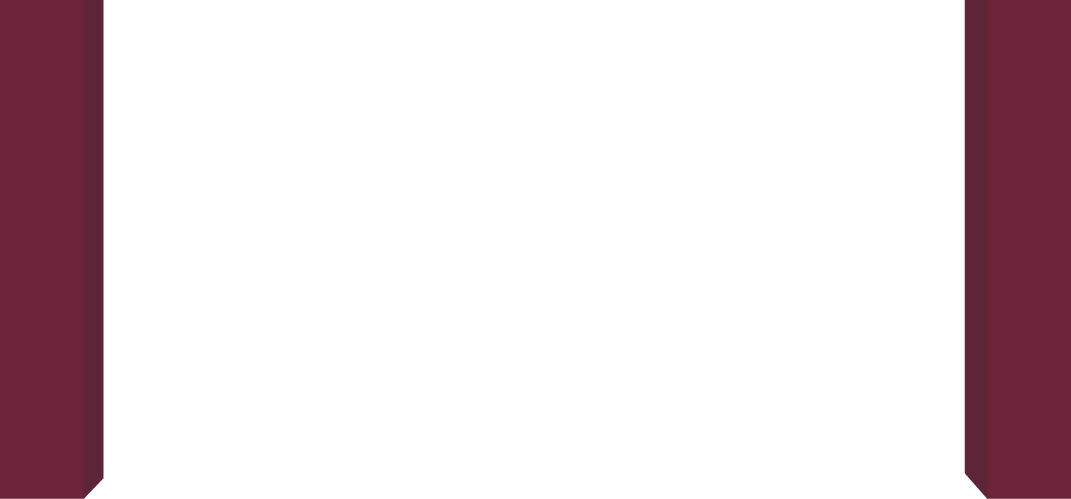 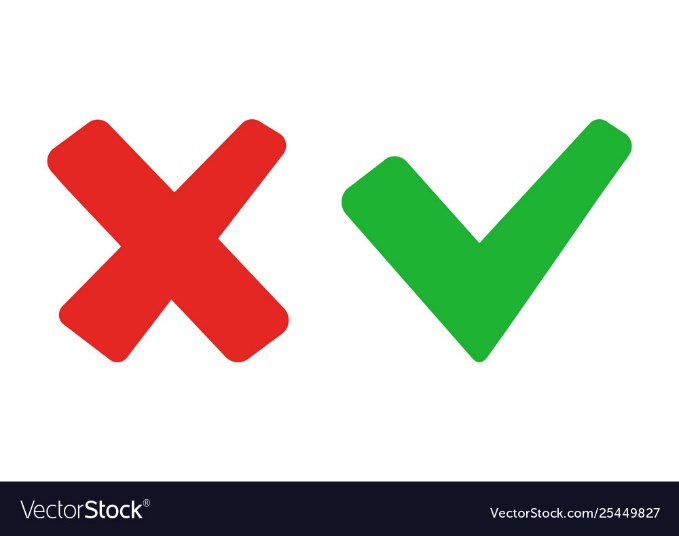 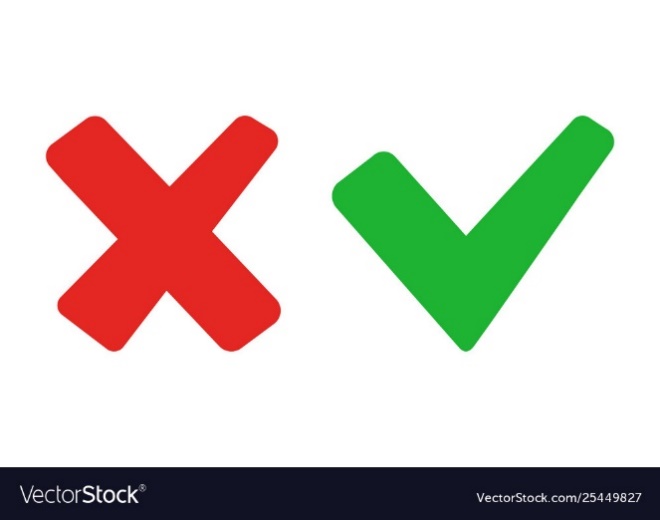 ĐÚNG
SAI
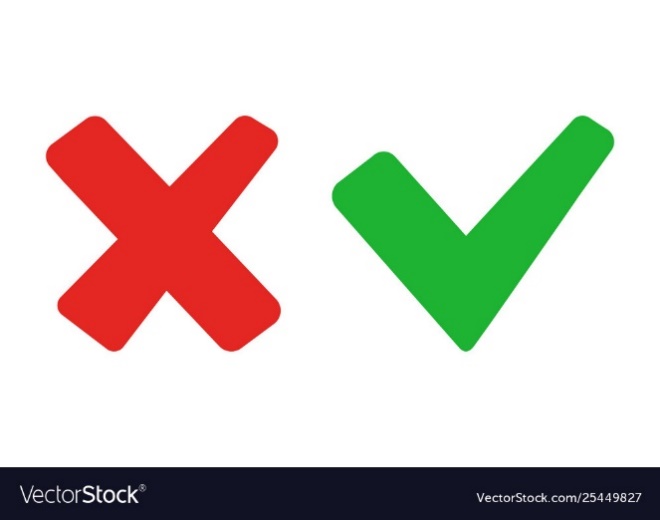 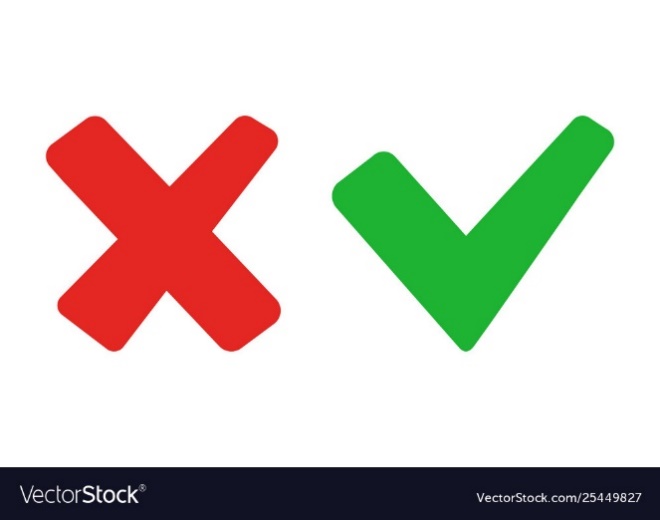 SAI
SAI
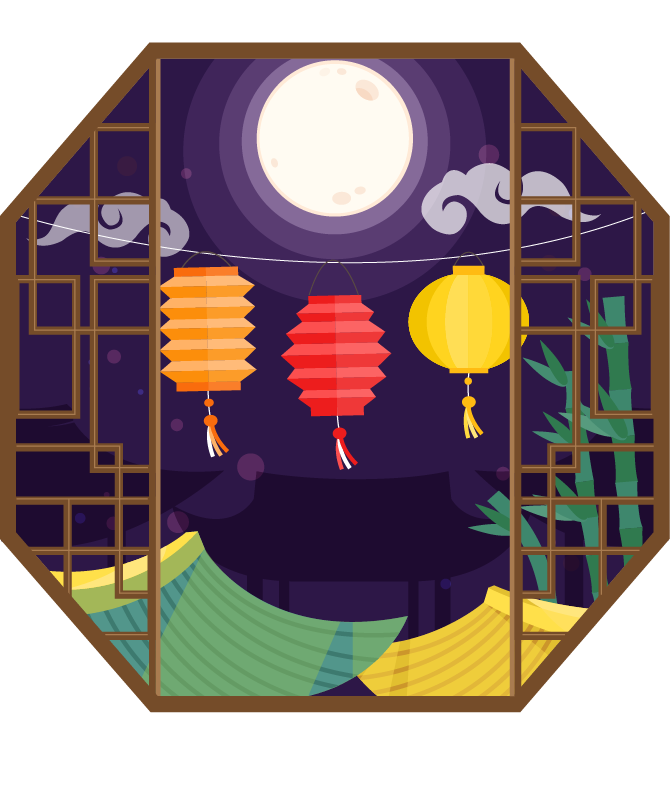 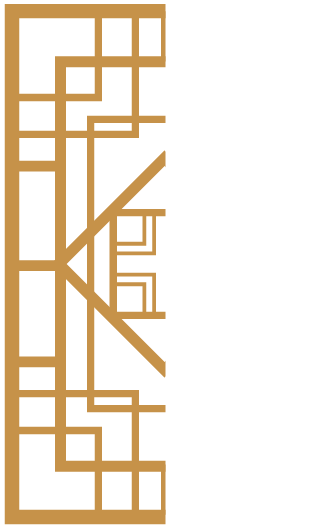 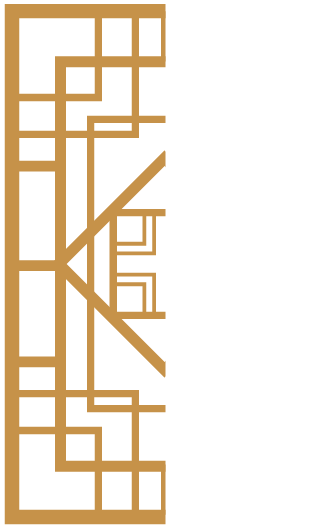 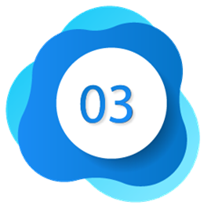 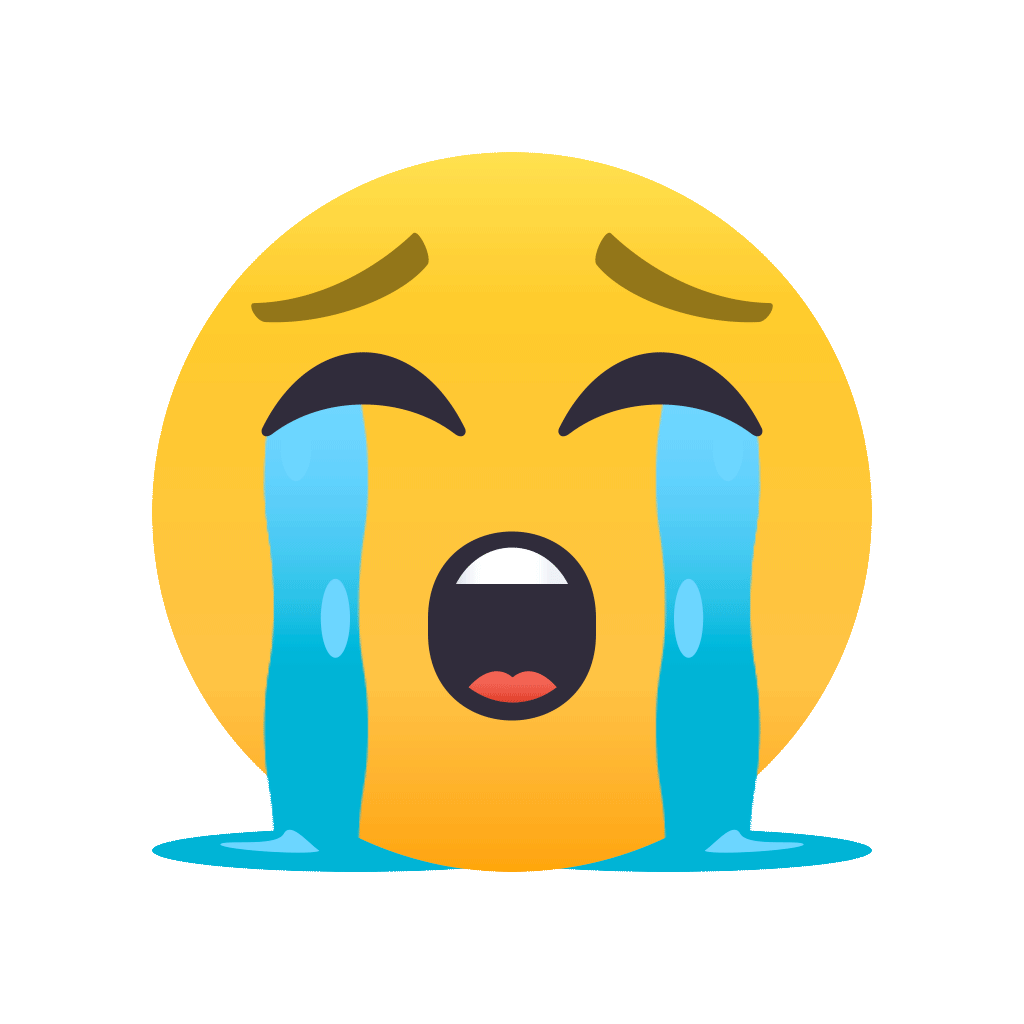 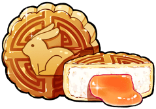 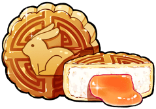 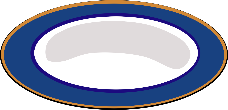 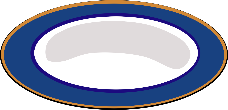 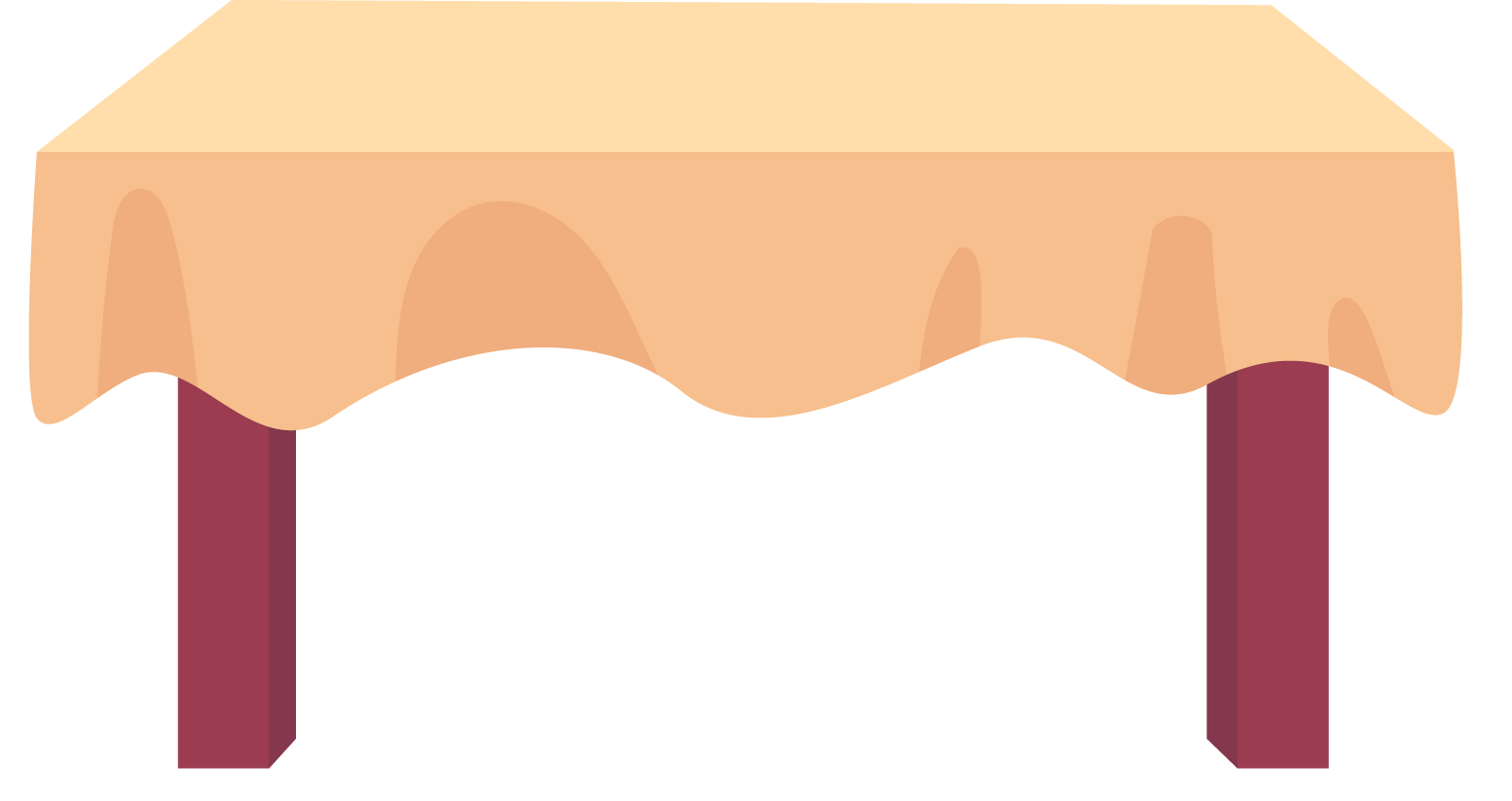 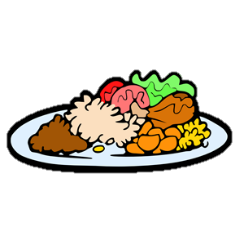 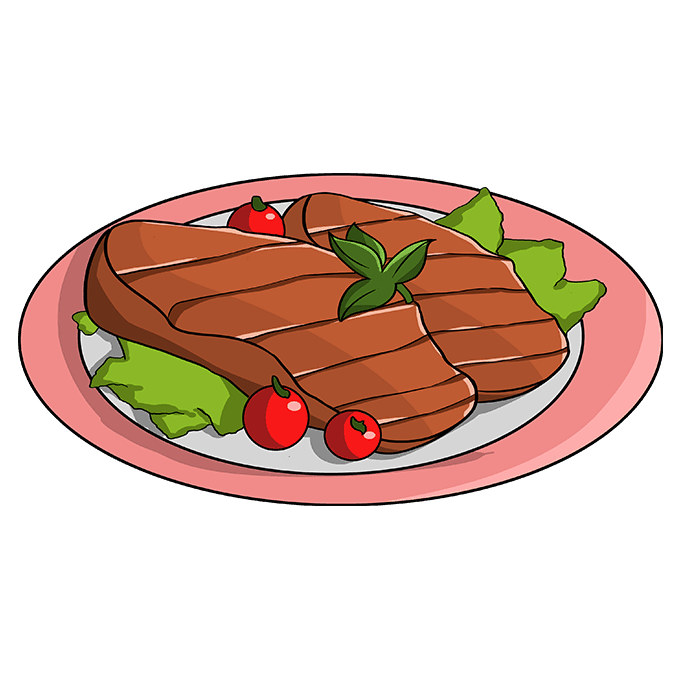 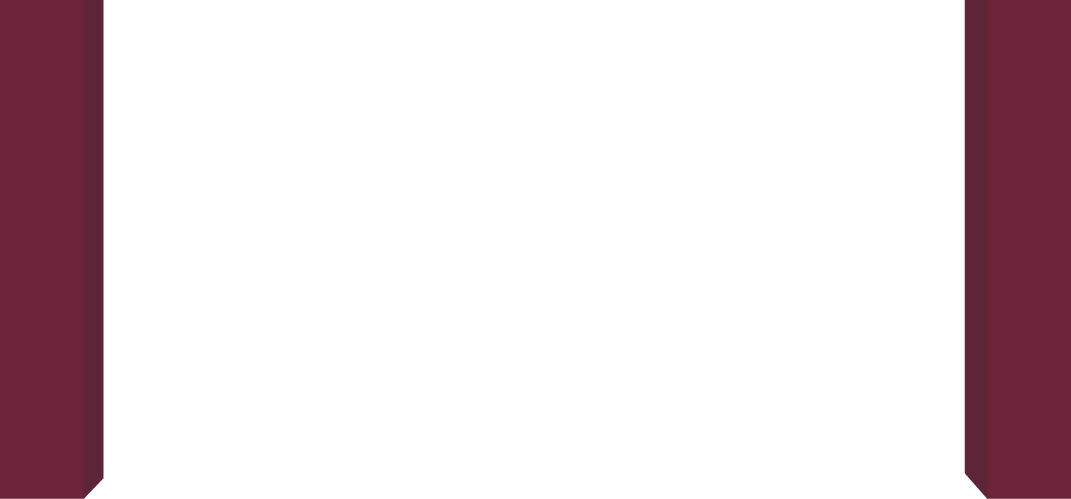 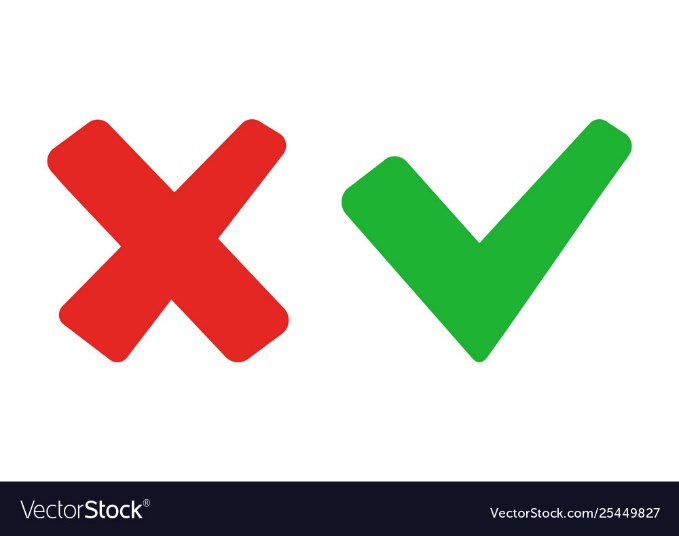 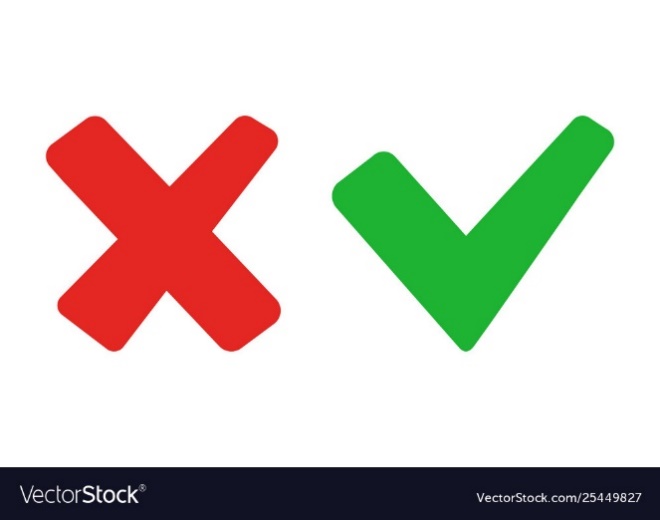 ĐÚNG
SAI
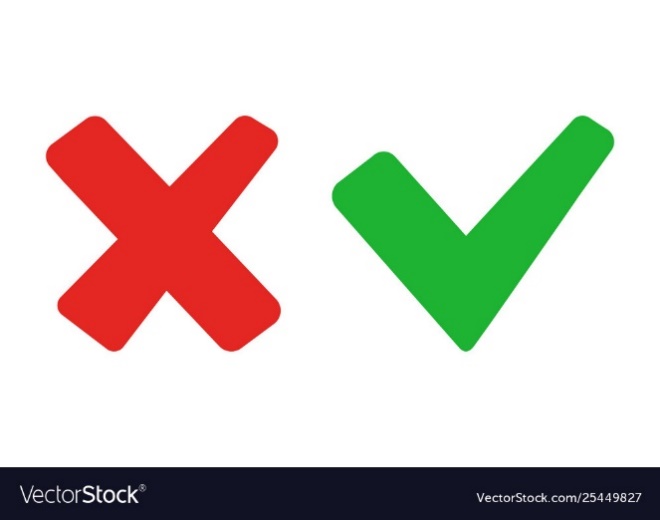 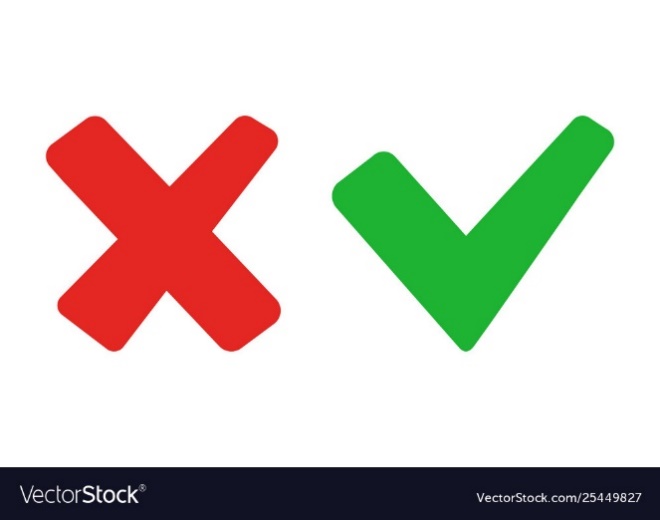 SAI
SAI
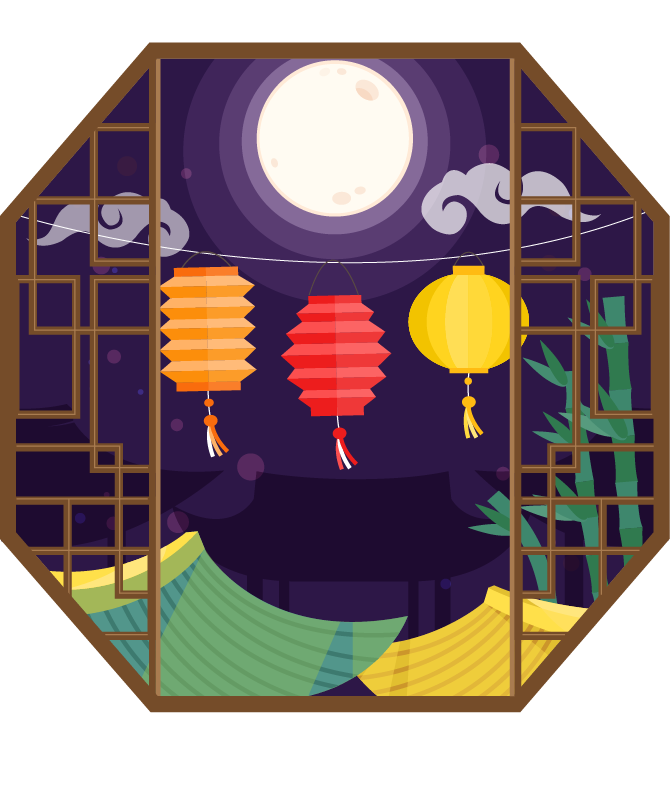 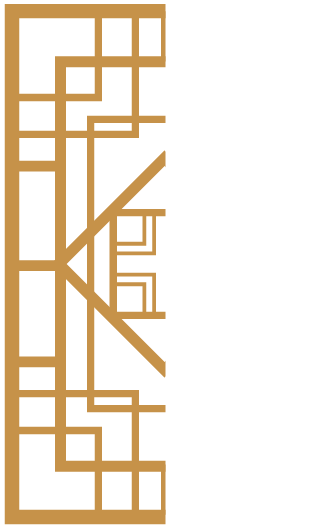 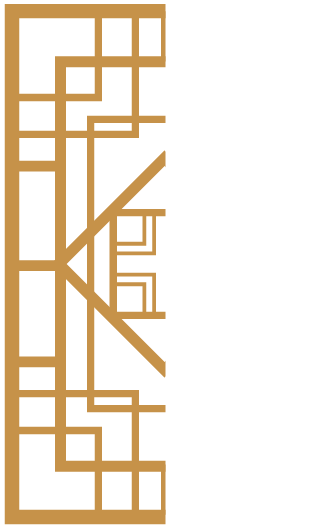 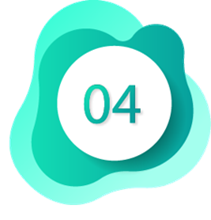 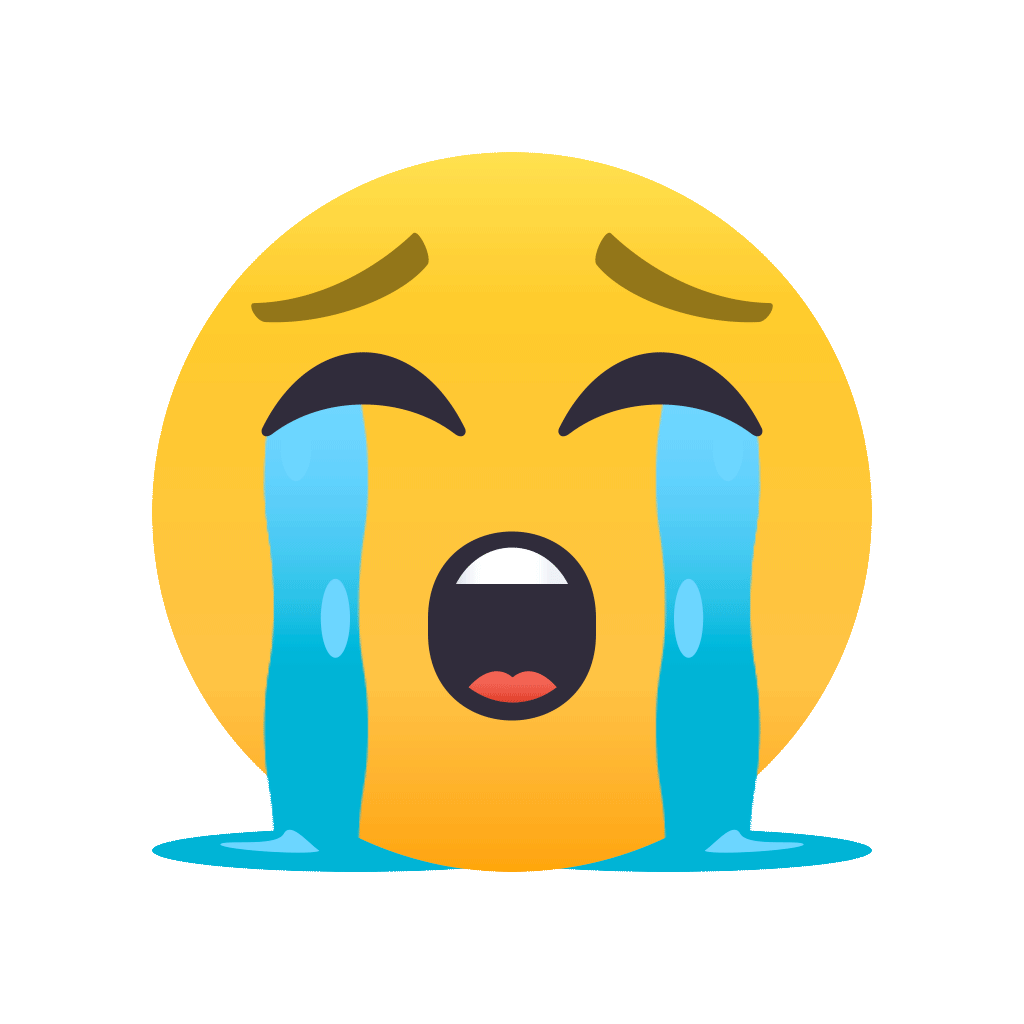 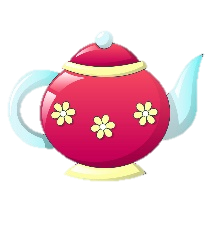 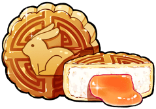 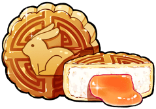 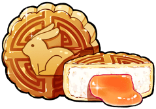 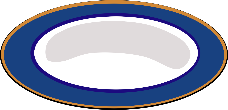 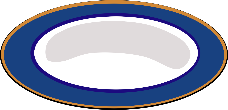 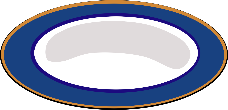 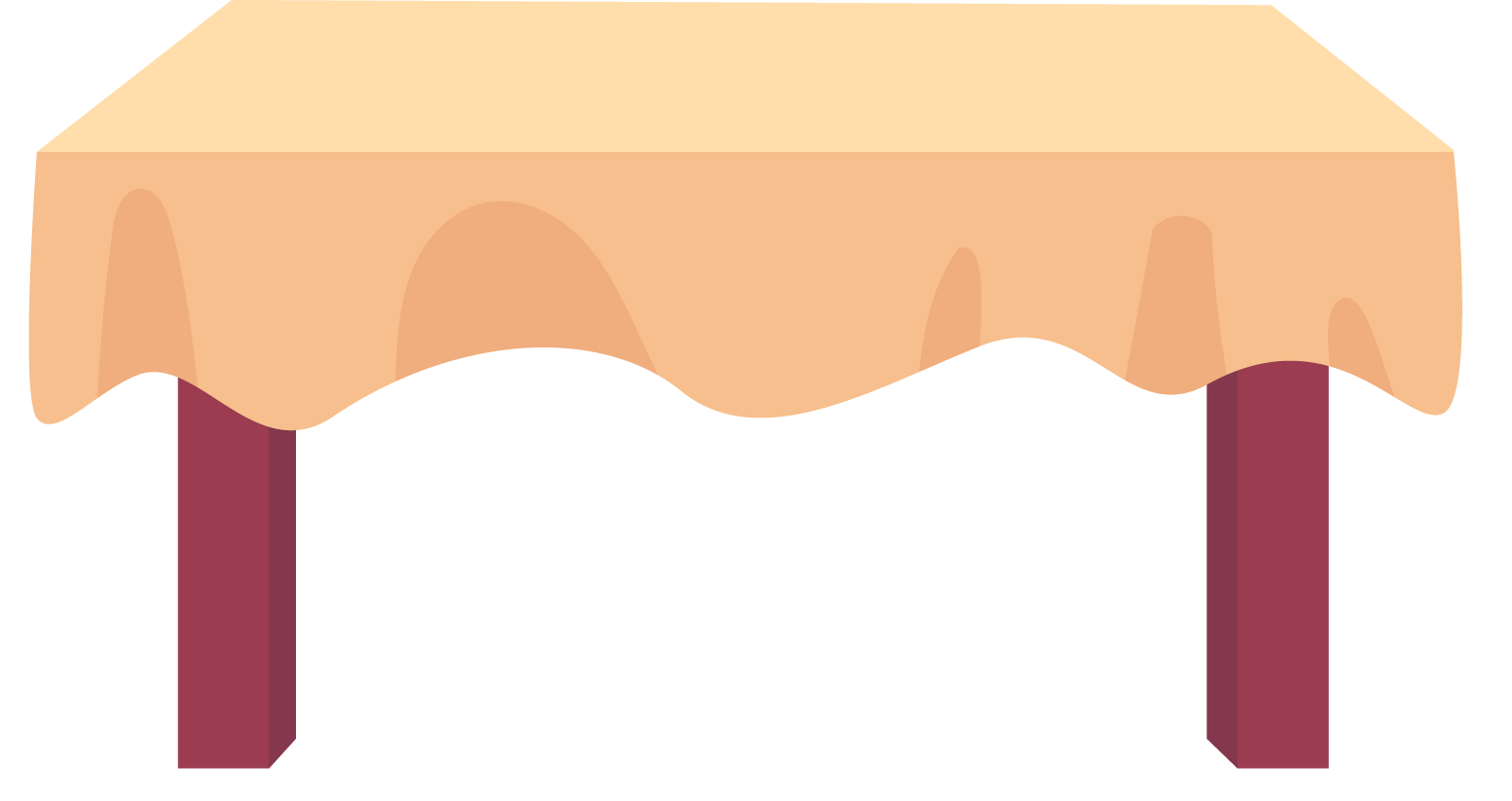 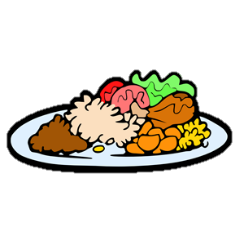 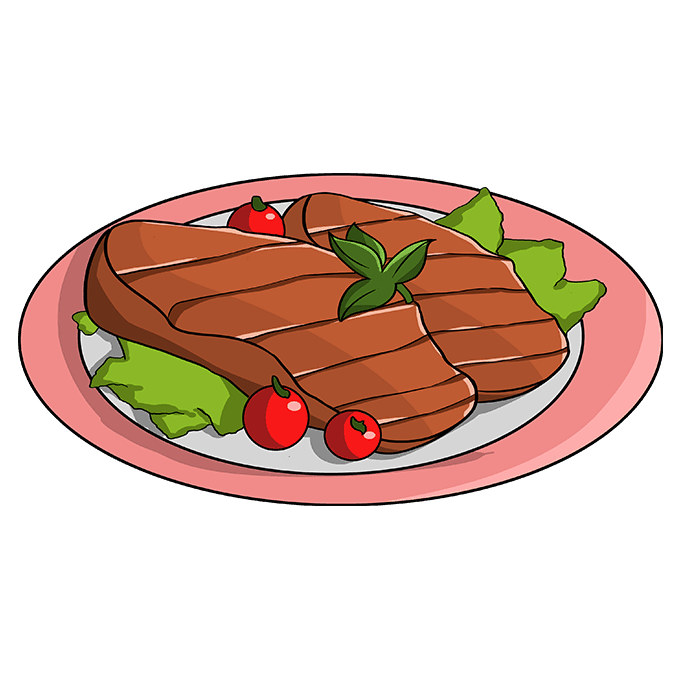 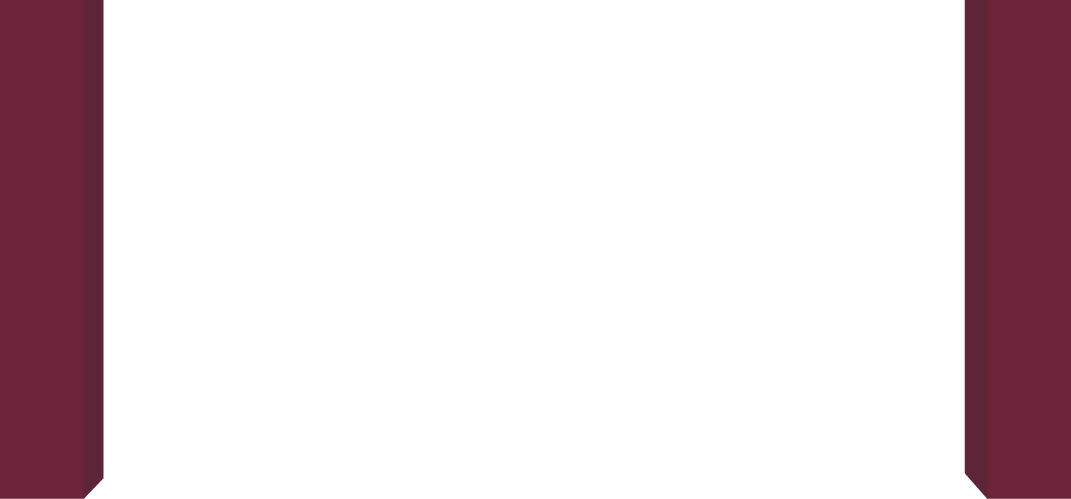 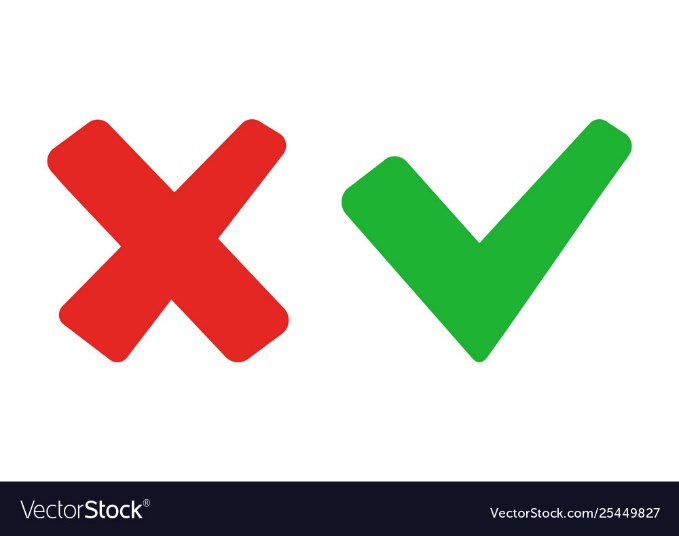 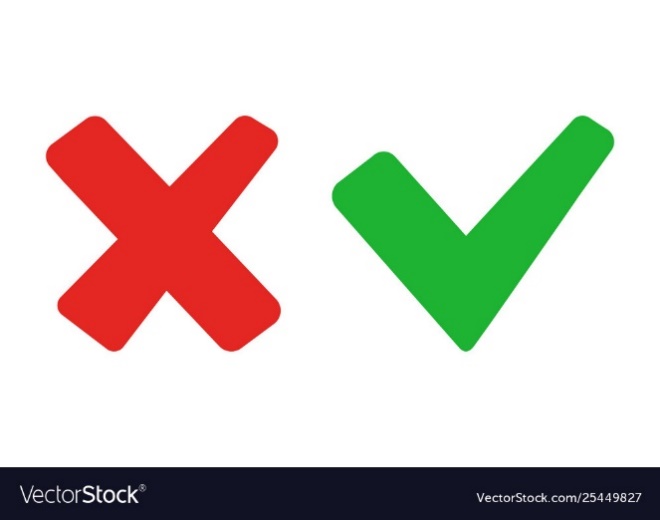 ĐÚNG
SAI
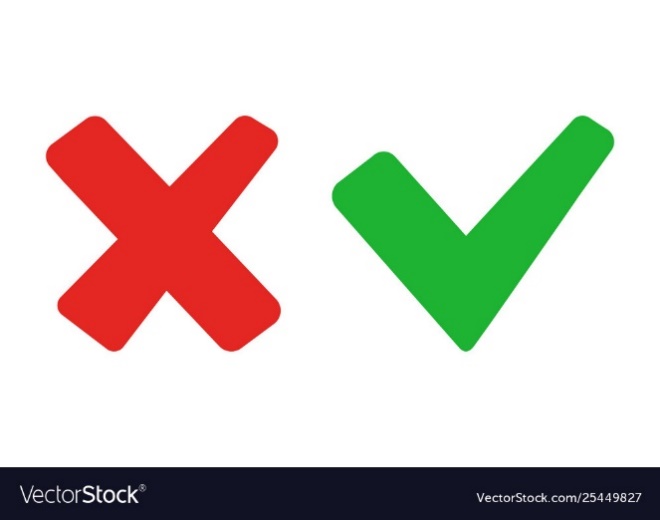 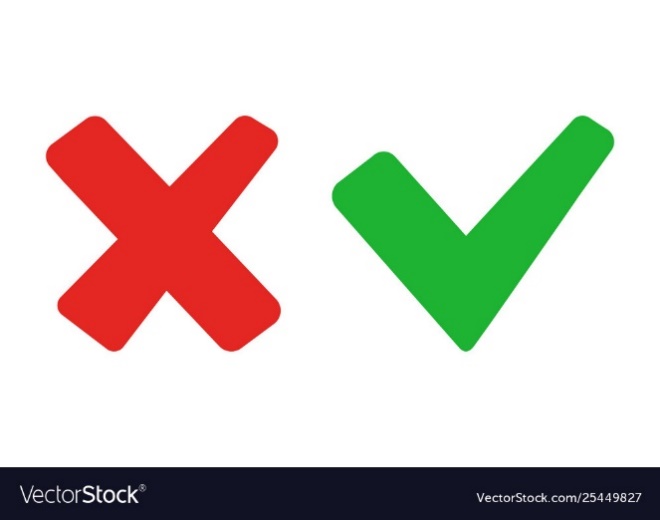 SAI
SAI
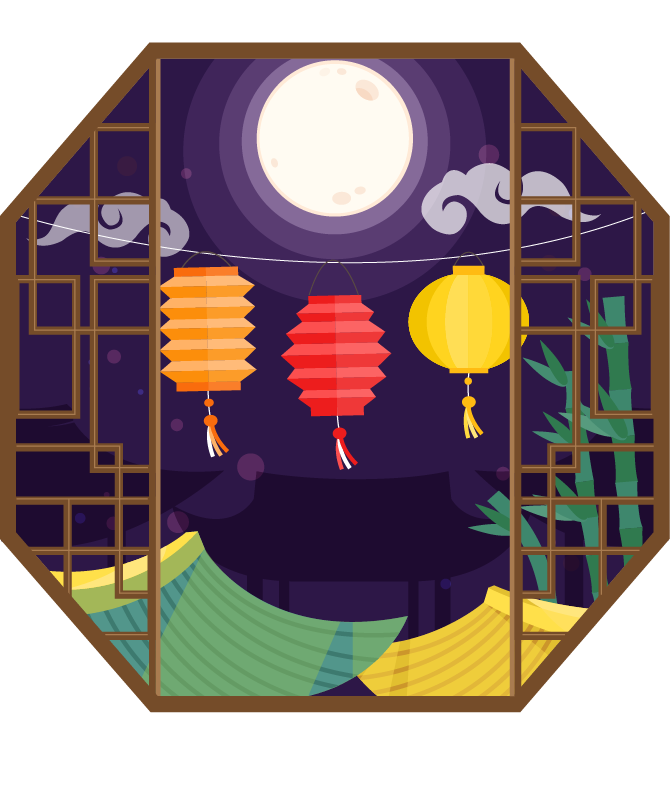 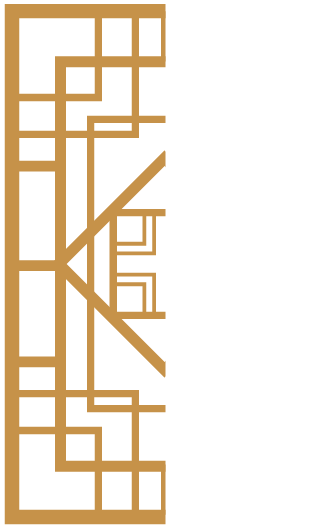 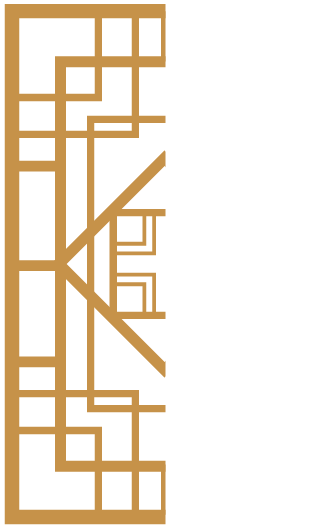 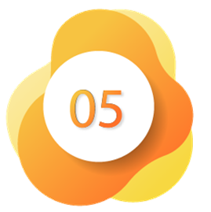 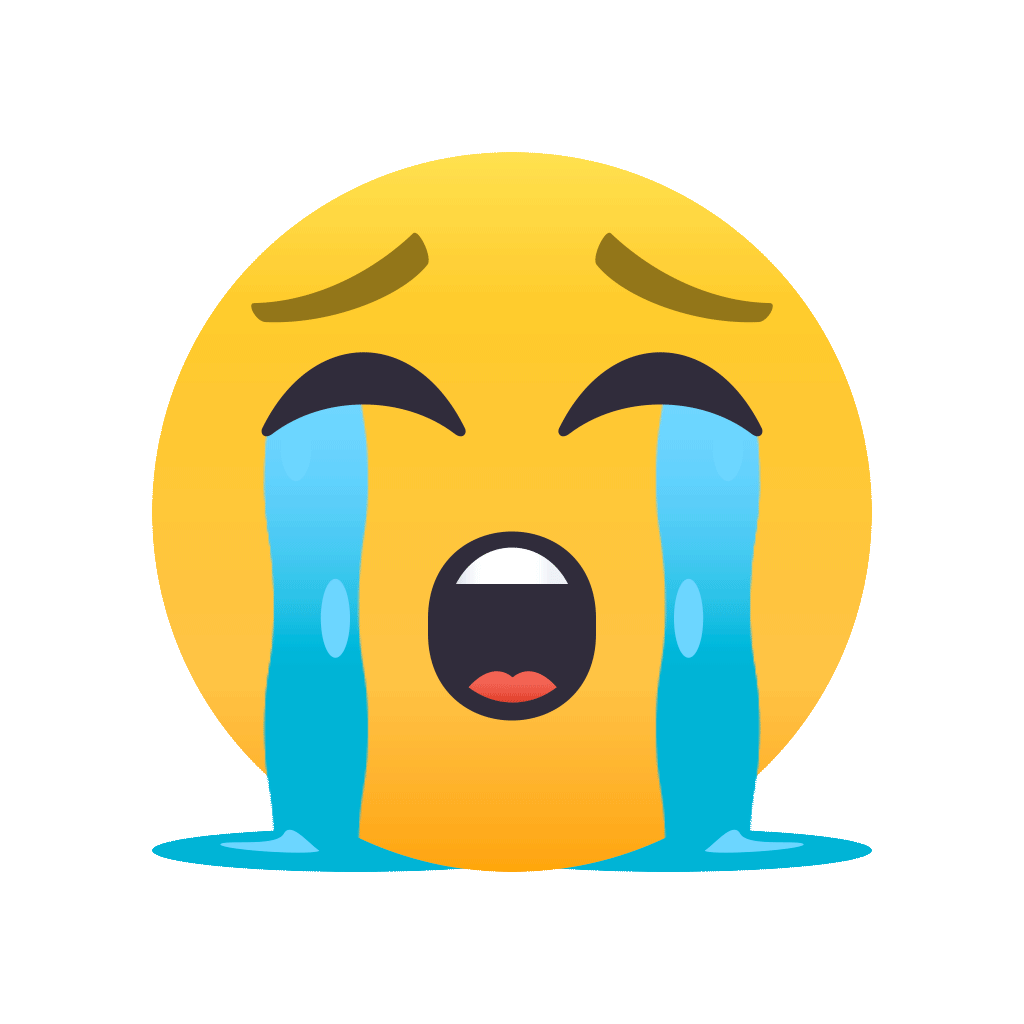 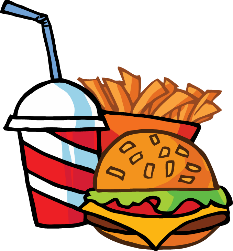 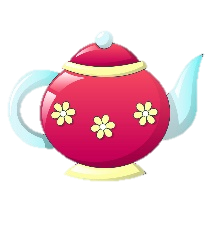 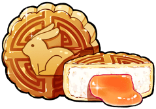 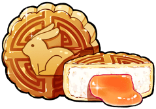 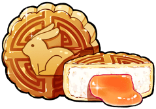 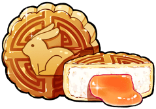 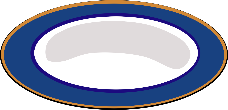 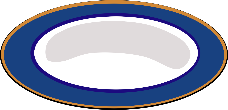 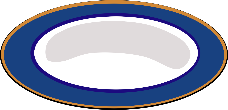 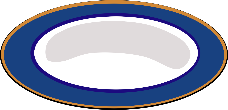 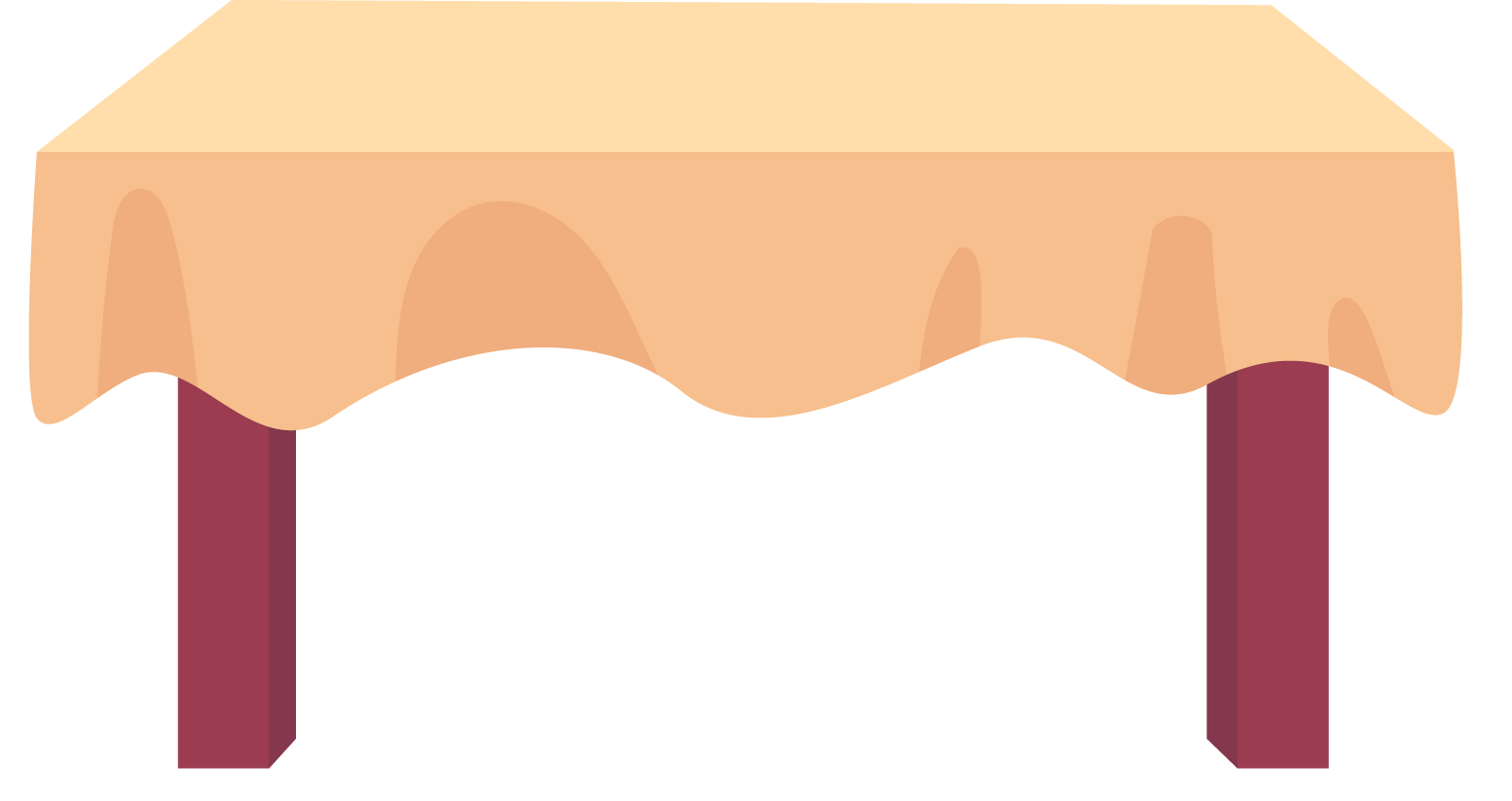 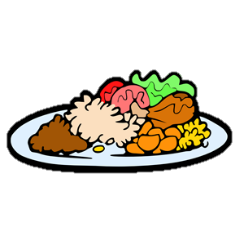 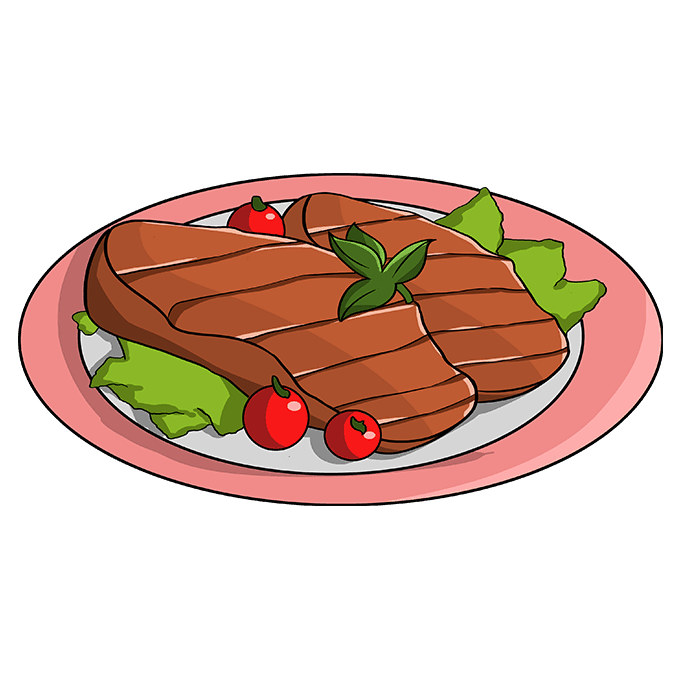 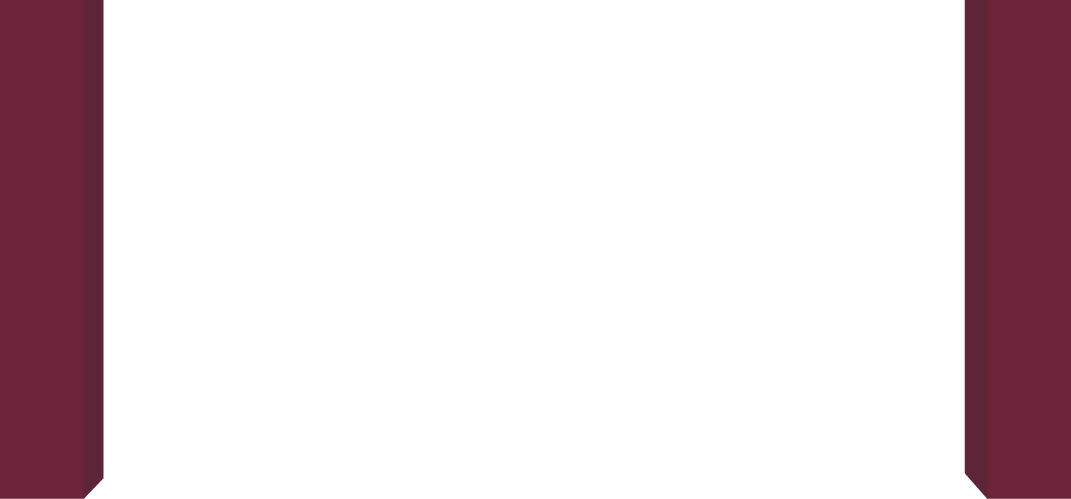 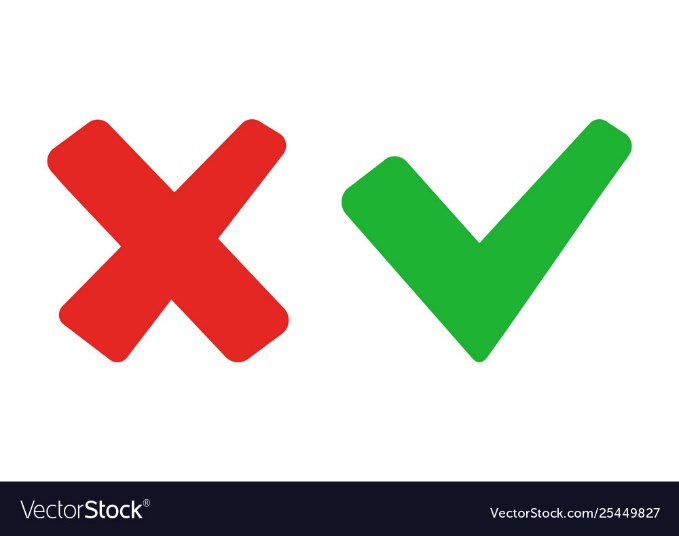 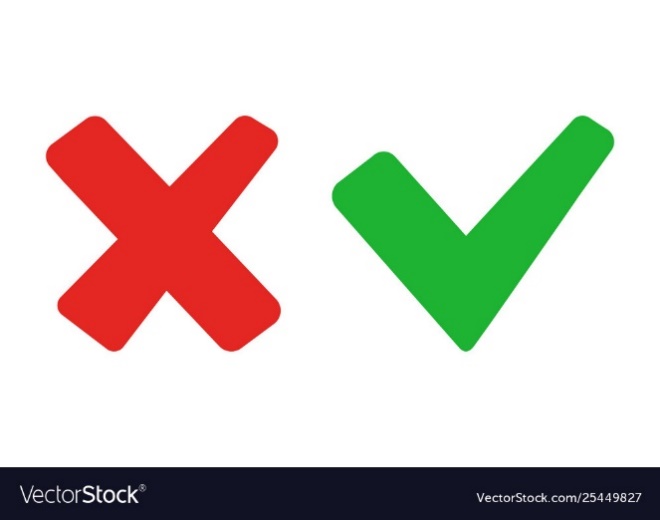 ĐÚNG
SAI
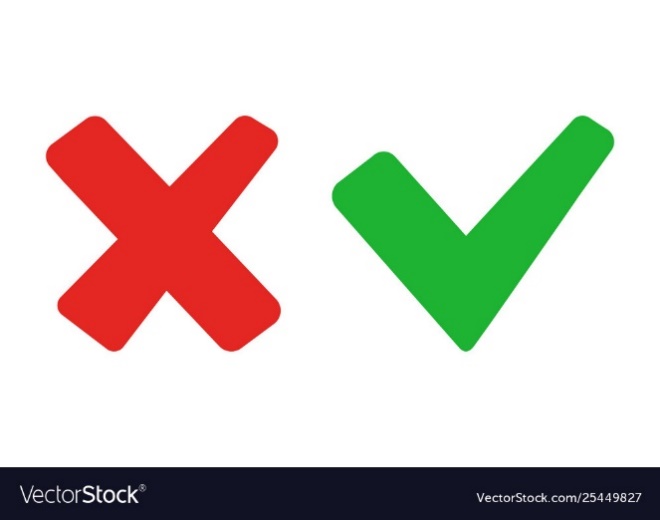 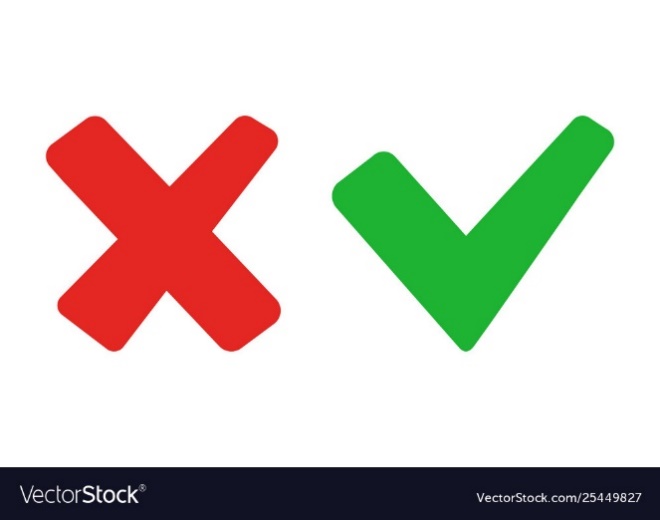 SAI
SAI
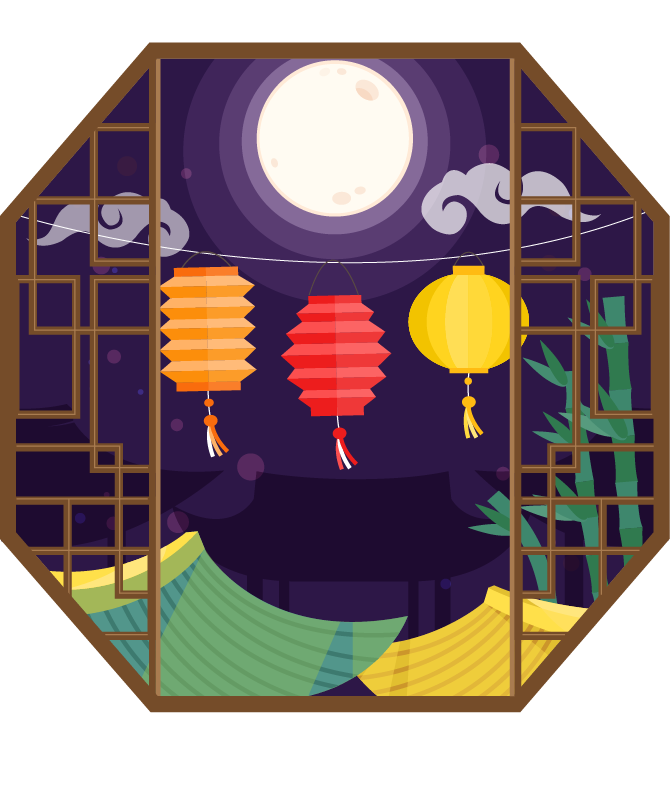 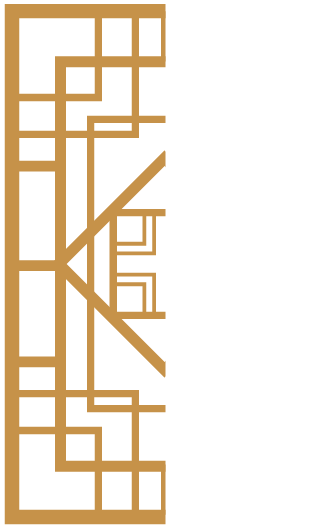 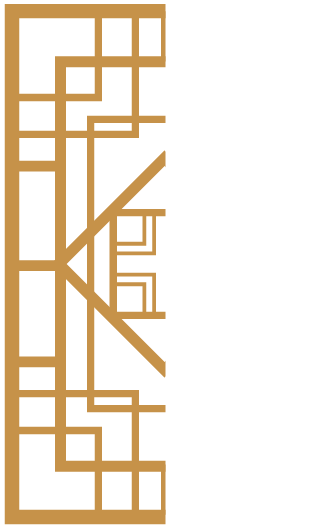 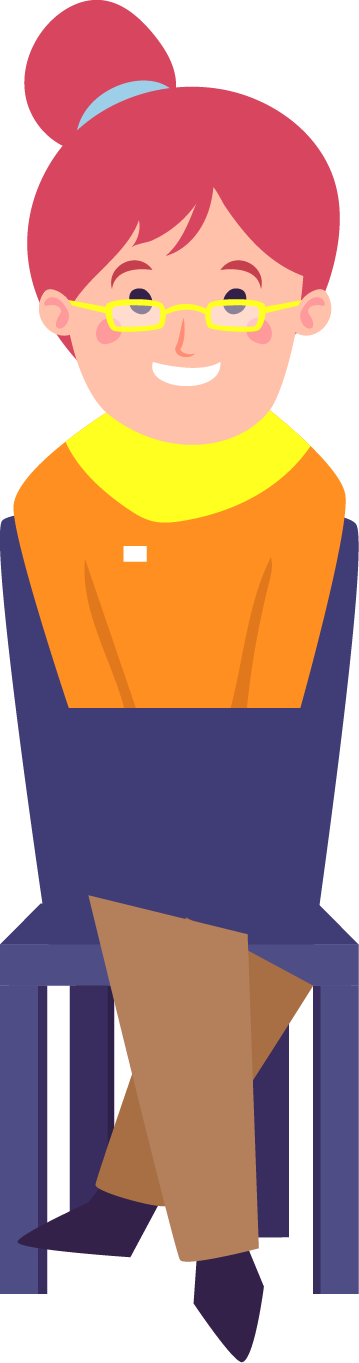 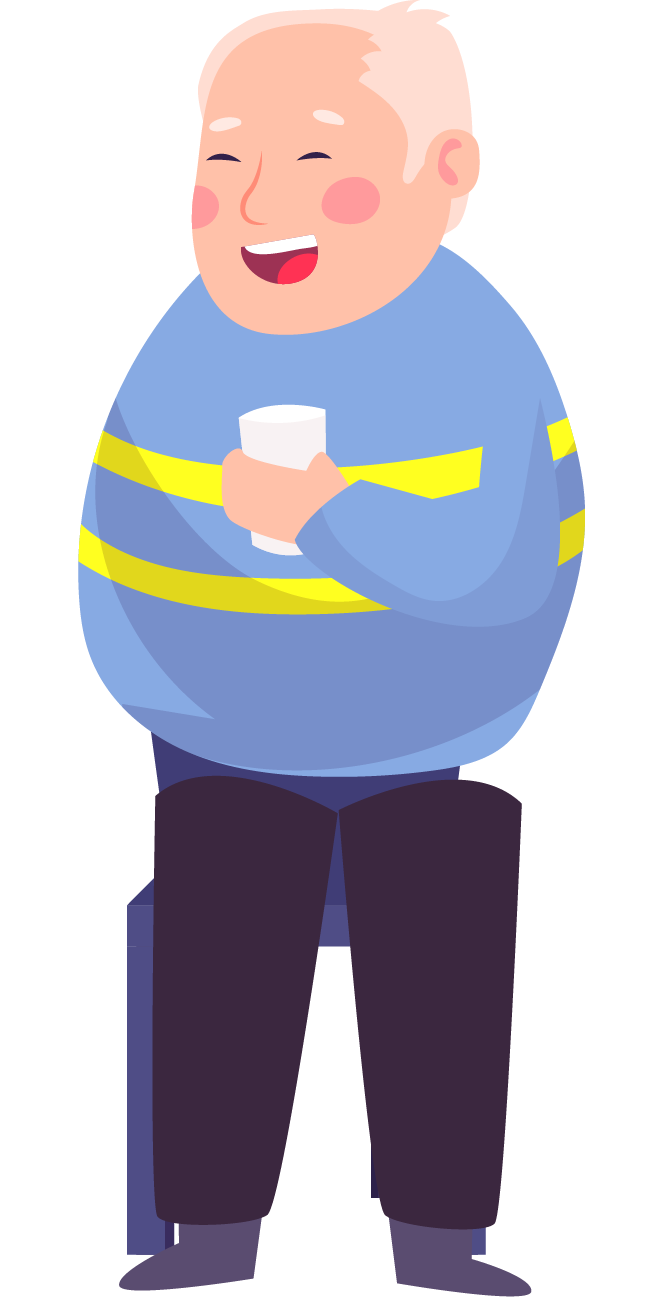 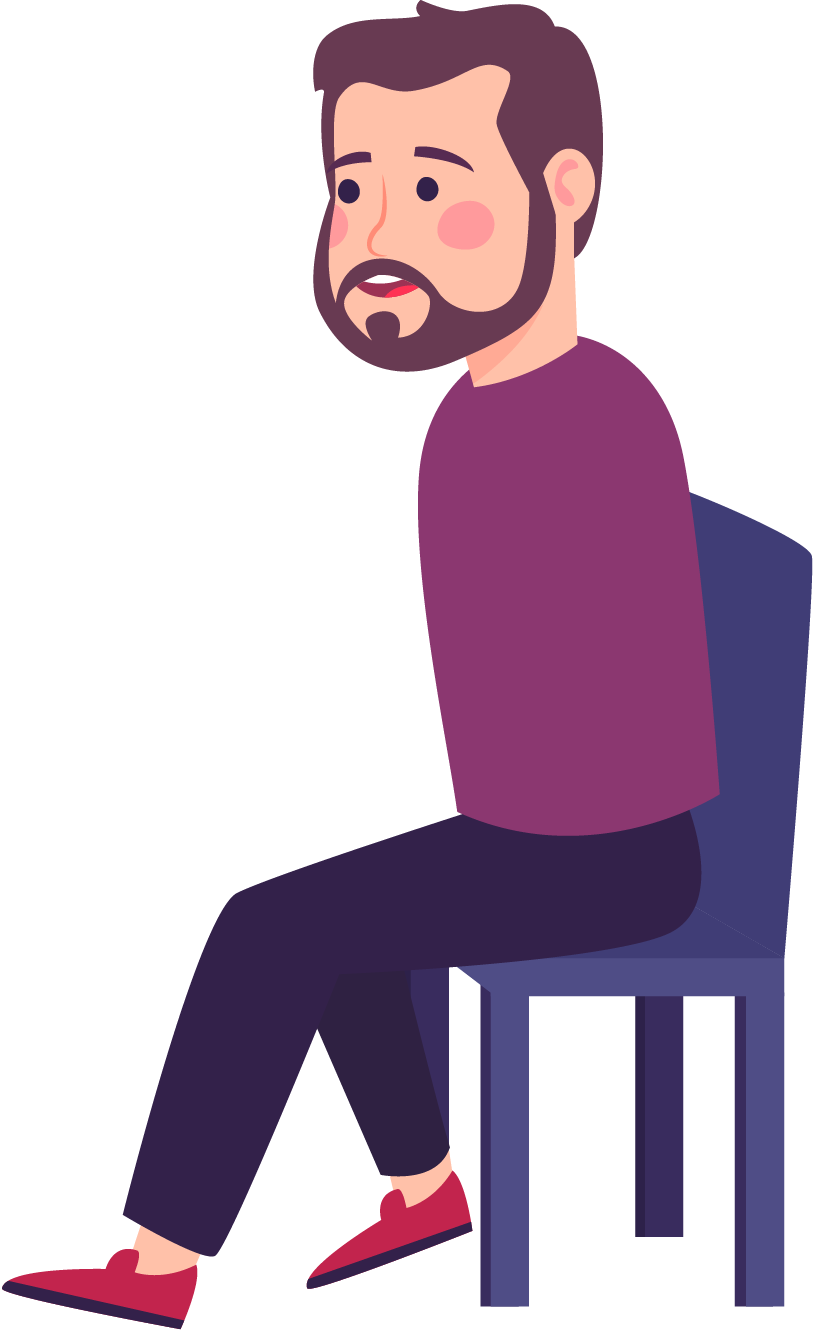 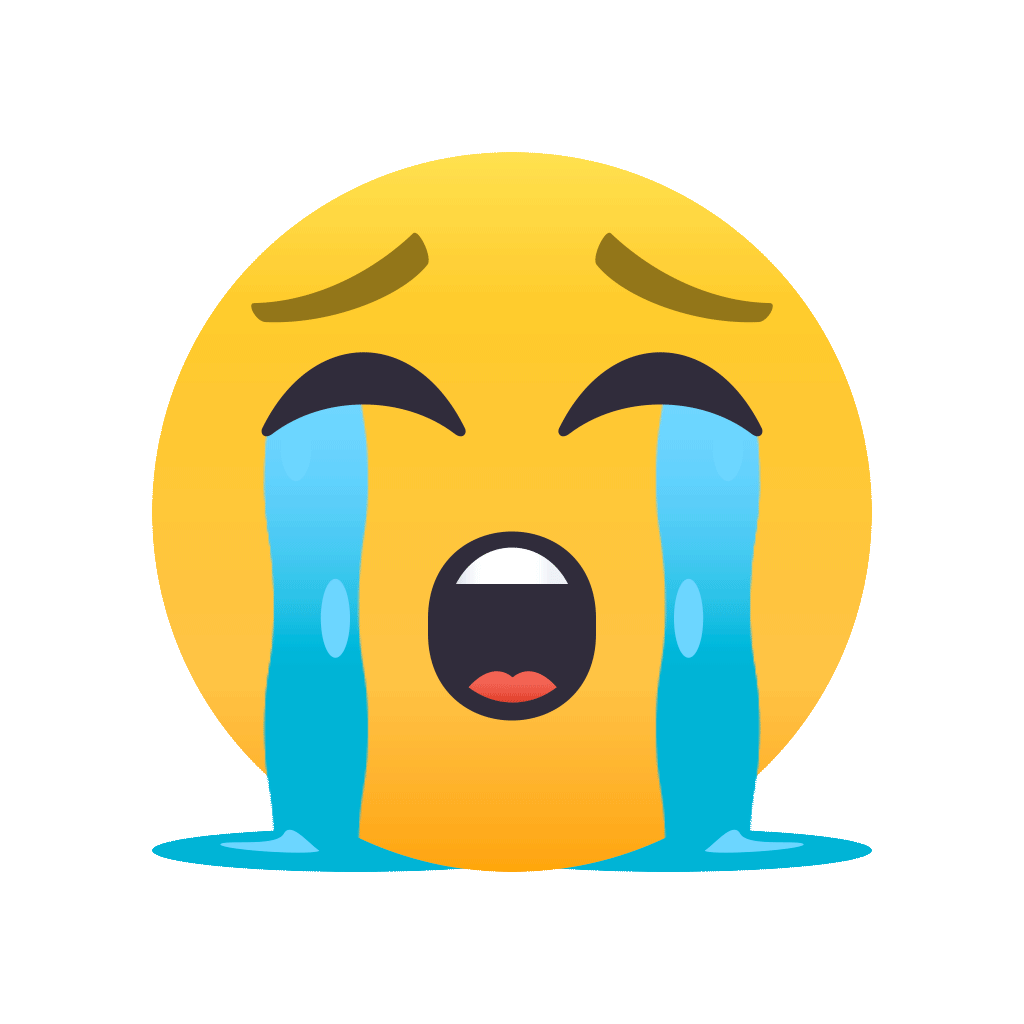 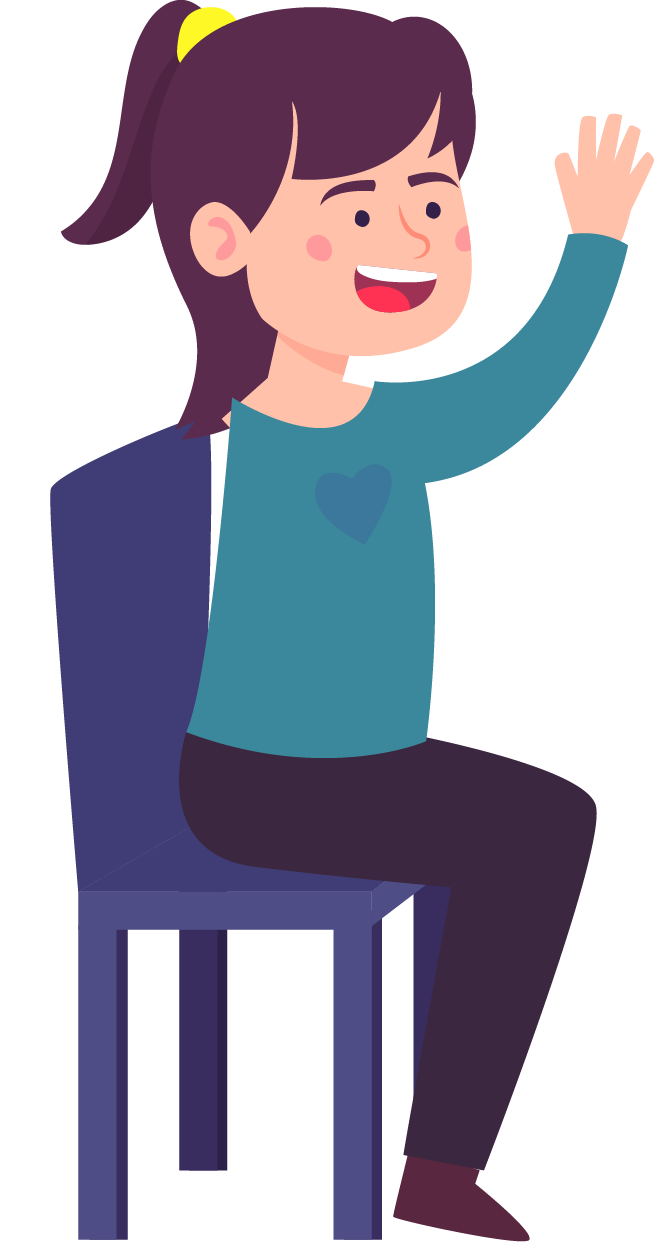 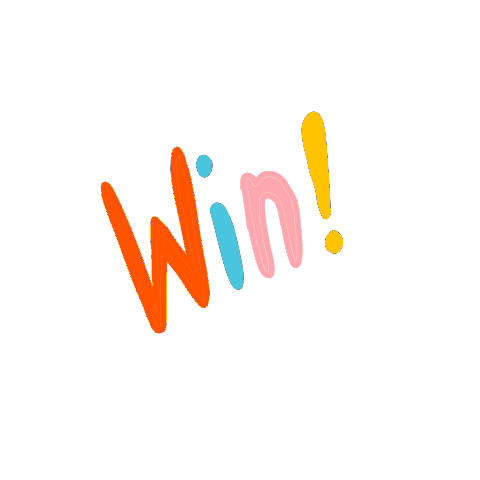 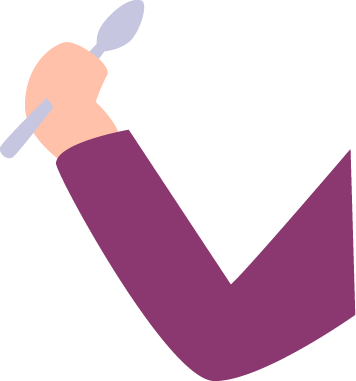 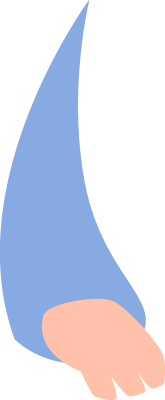 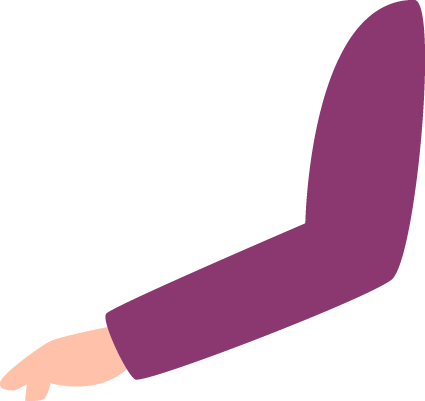 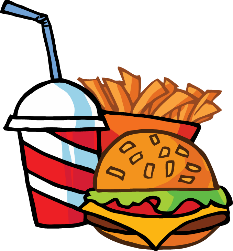 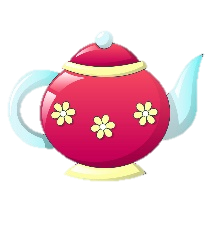 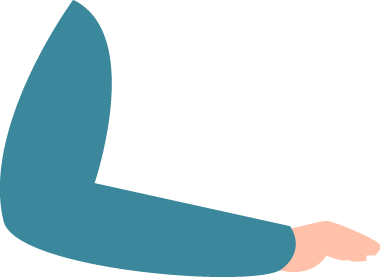 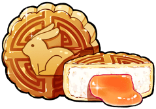 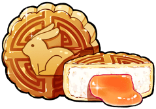 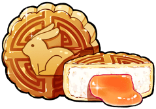 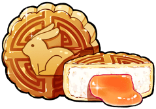 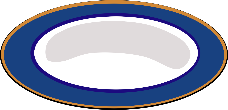 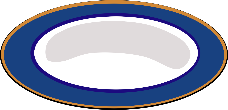 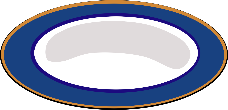 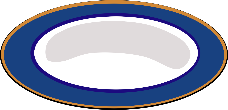 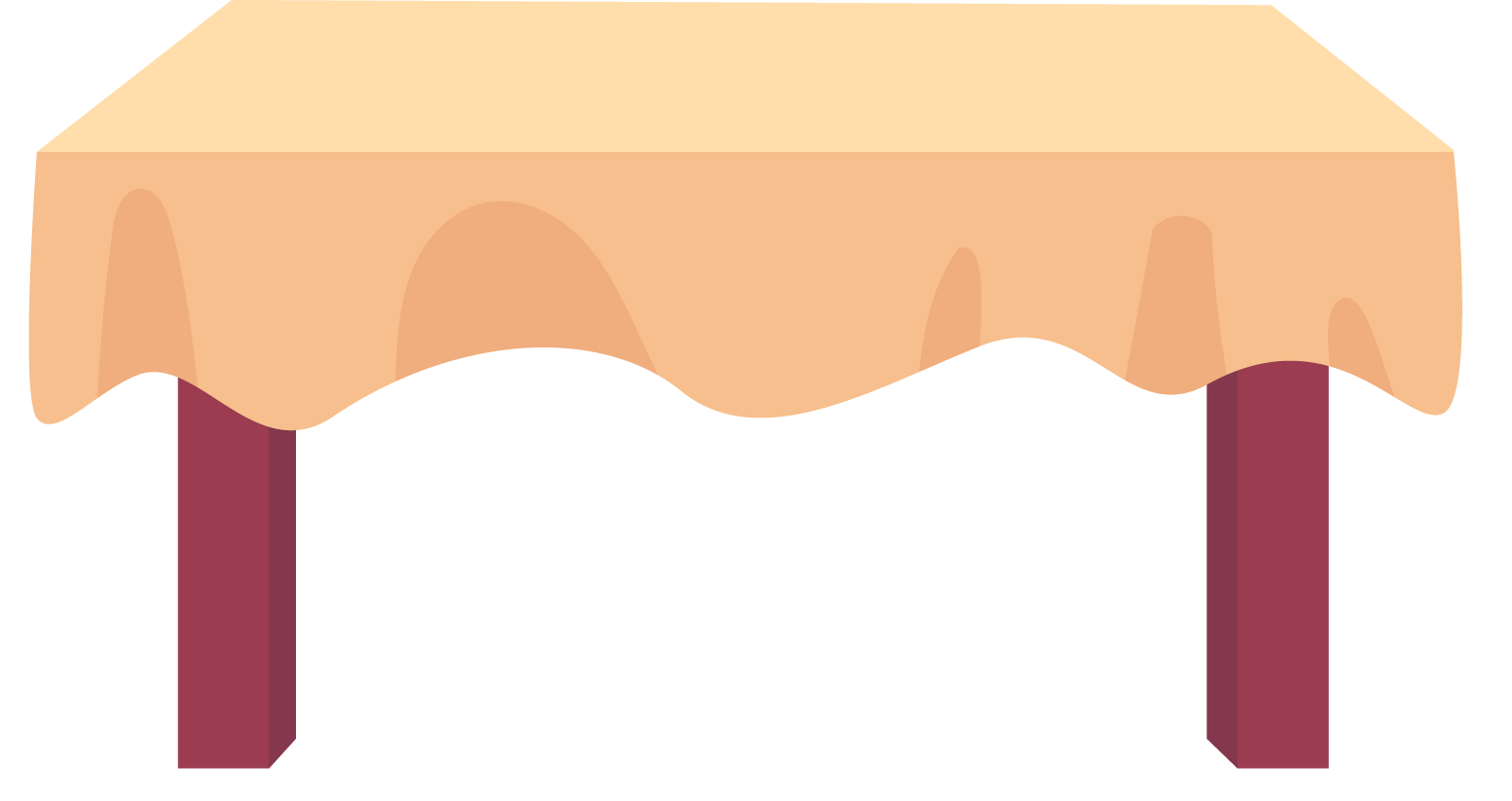 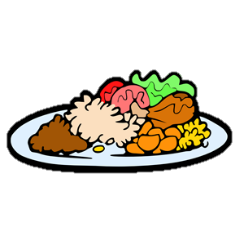 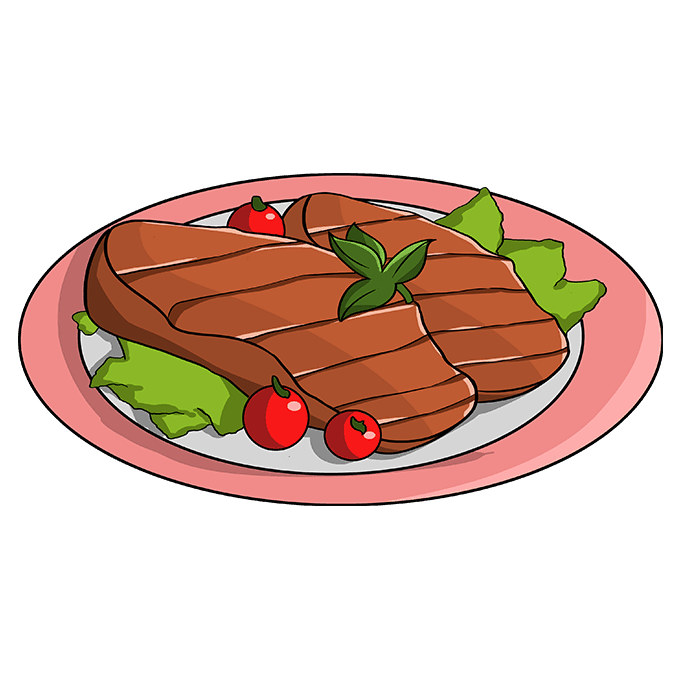 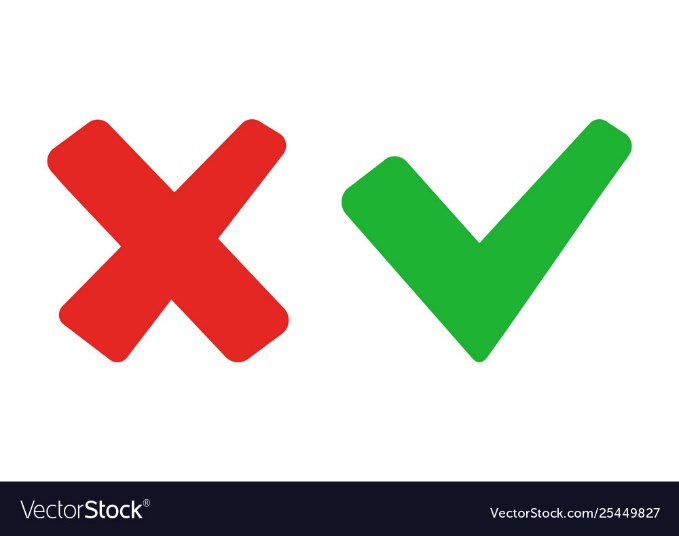 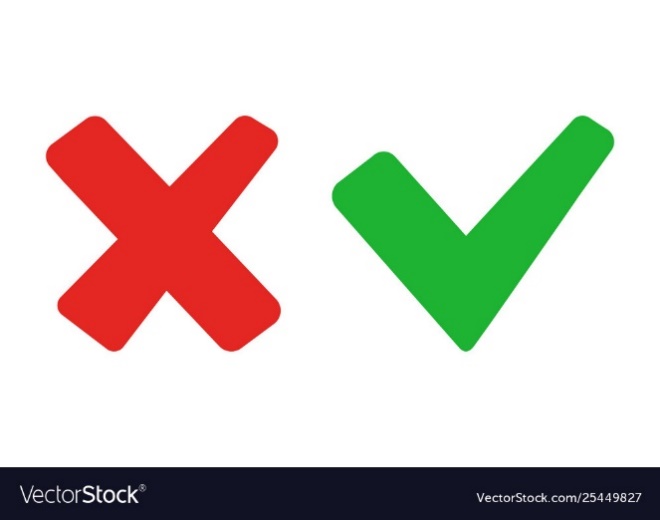 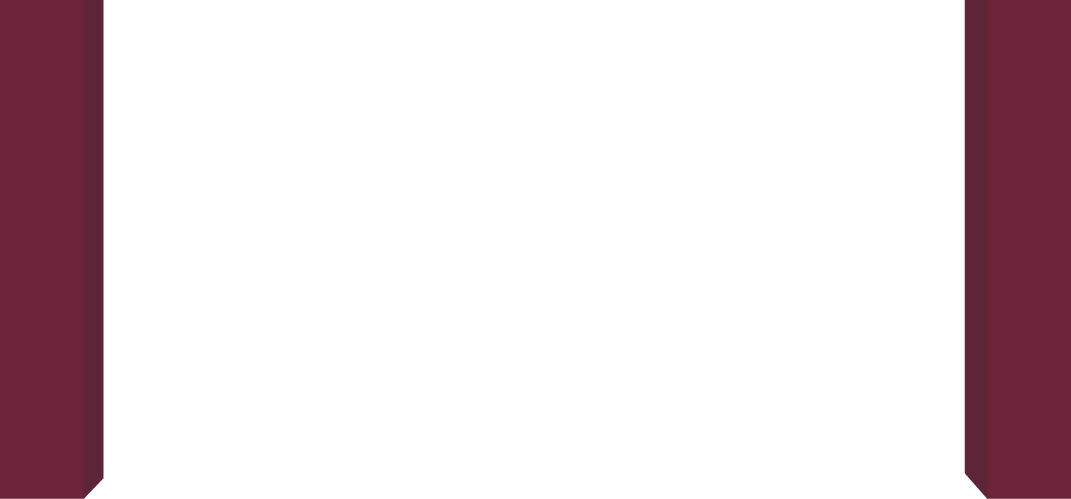 ĐÚNG
SAI
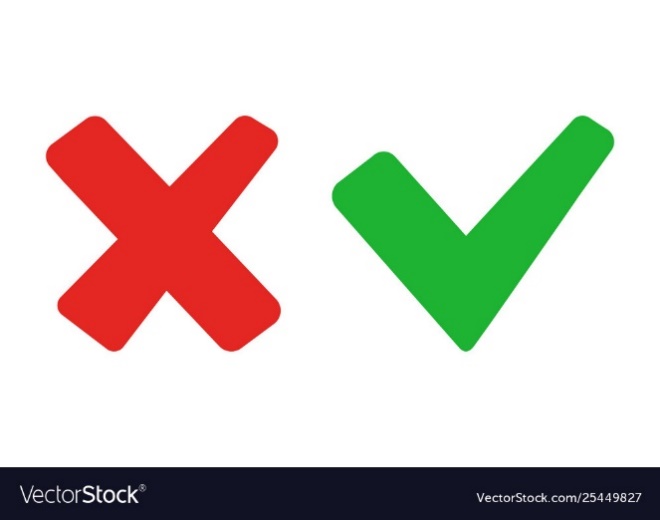 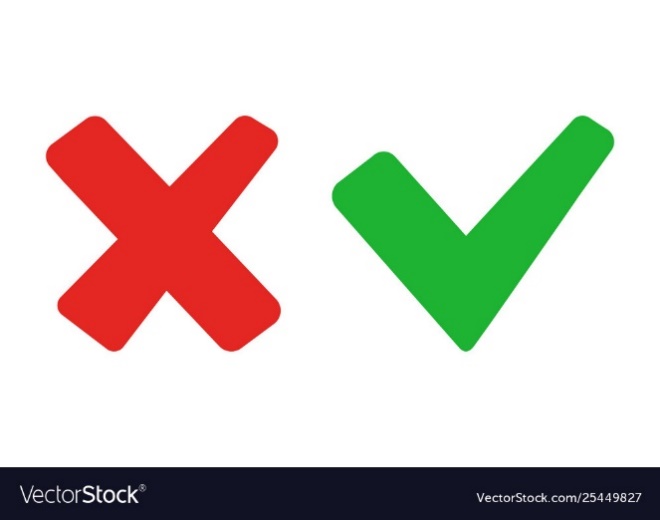 SAI
SAI